Parodontologické minimum pro prekliniku
Parodontologie
Obor zubního lékařství, který se zabývá onemocněním parodontu

Onemocnění parodontu
= parodontopatie
Parodont
Alveolární kost – jamky zubní-alveoly
	Cement – úpon periodontálních vláken (vazů) Zub je v čelisti zavěšen!!!
Morfologie parodontu
Parodont = závěsný aparát
Krycí tkáně epitelového původu
gingiva-
spojovací epitel
Podpůrné tkáně mezenchymálního původu
periodontální vazy
kost
cement
Dáseň - gingiva
Kryje alveolární výběžek – jeho limbální část,
okraj probíhá podél cementosklovinné hranice a přesahuje ji o cca 2 mm.
Gingiva volná (marginální)	– nemá pevný podklad a přikládá se k zubu
Gingiva připojená – má povný podklad, není pohyblivá.
Dáseň - gingiva
Za volnou gingivou je fyziologický dásňový
žlábek – sulcus gingivae (lze zasunout sondu do hloubky ca 2 mm). V sulku je tekutina –
sulkulární tekutina.

Volná gingiva je od připojené oddělena paramarginální rýhou.
Dáseň - gingiva
Připojená (alveolární gingiva) – pevně připojena k podkladu.
Šíře 3 – 4 mm, ve frontálním úseku cca 2mm. Dolíčkování - stippling
Od alveolární sliznice oddělena mukogingivální hranicí
Alveolární sliznice je posunlivá, červenější.
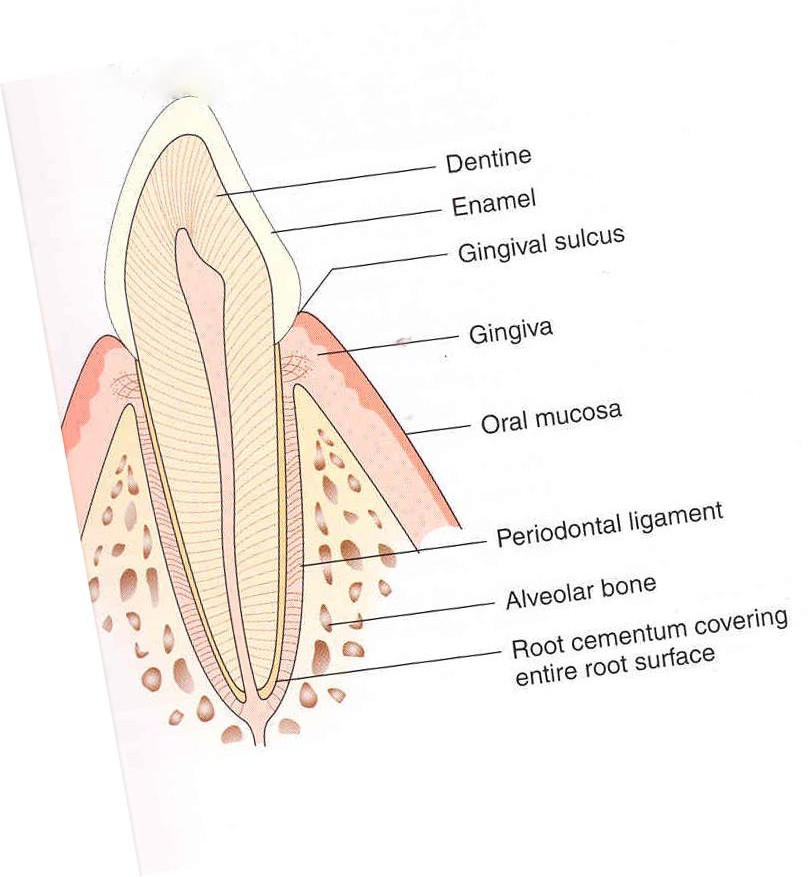 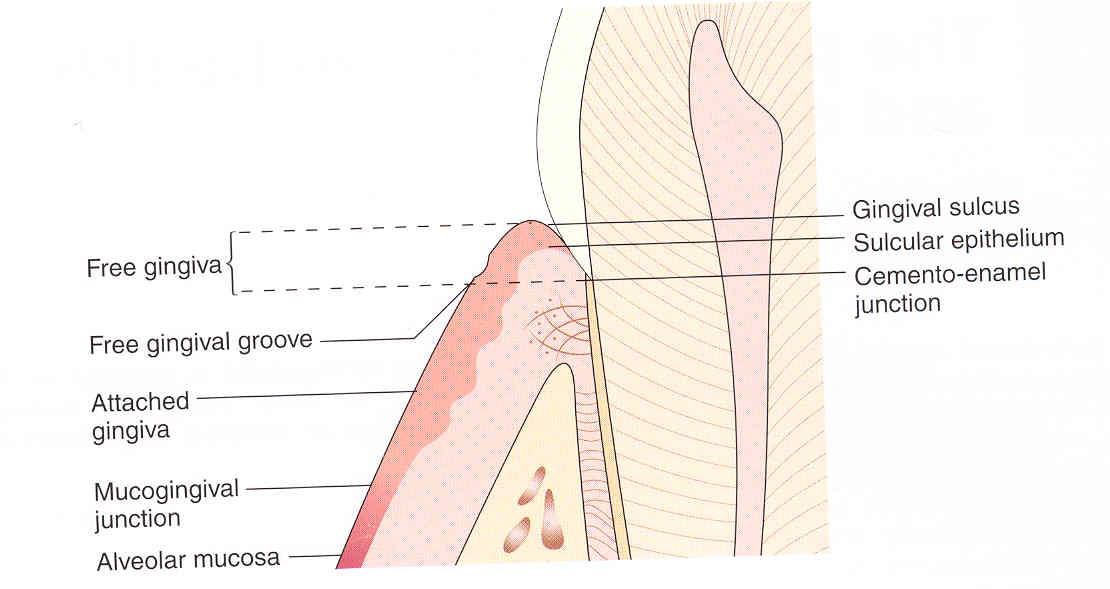 Gingivodentální spojení
Spojovací spitel

Stratum basale
Stratum suprabasale
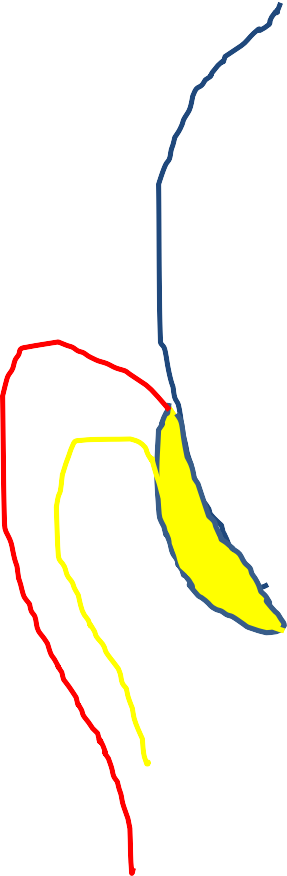 Cement
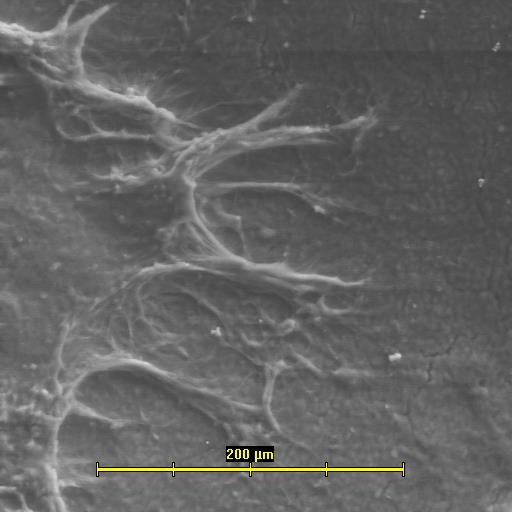 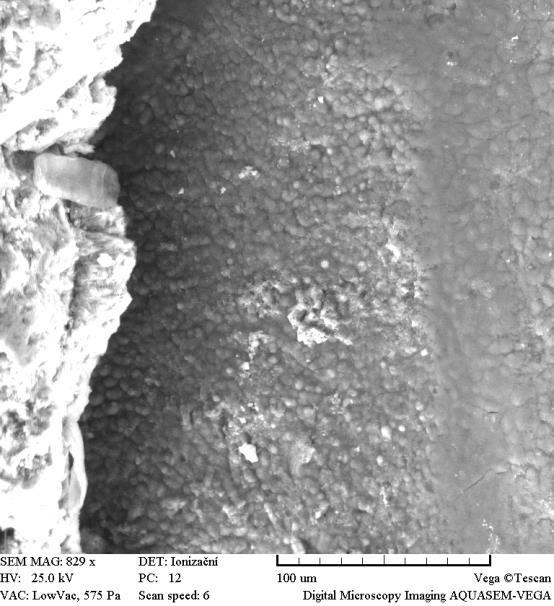 Pokrývá zubní kořen Obsahuje 50% anorganických látek


Upínají se do něj kolagenní vlákna, která upevňují zub v lůžku (Sharpeyova vlákna)
Tenká vrstva cementu v cervikální oblasti
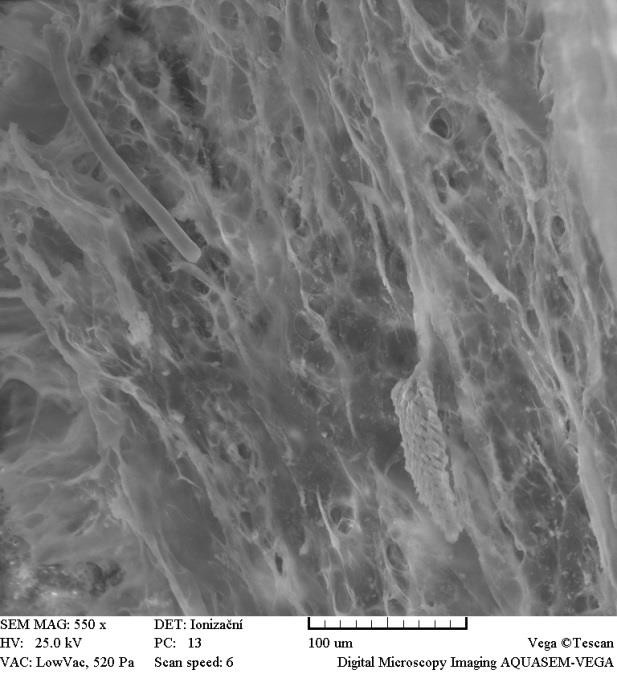 Alveolární kost
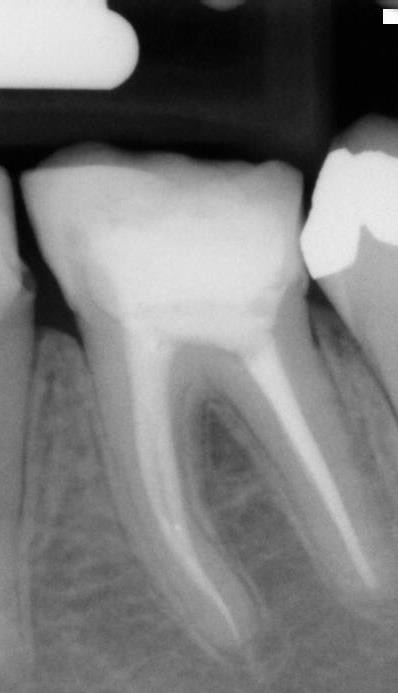 Kompakta – lamina dura


Spongióza
Periodoncium
Vyplňuje periodontální štěrbinu
(je široká 0,4 – 1,5 mm)z 20 – 35 %. Zbytek řídké vazivo s fibroblasty, nervy a cévami.
Periodoncium
Vlákna supraalveolární
Probíhají různými směry, spojují papily a vrcholky mezizubních sept
Intraalveolární (Sharpeyova vlákna)
Horizontální
Šikmá
Apikální
Hřebenová
Interradikulární
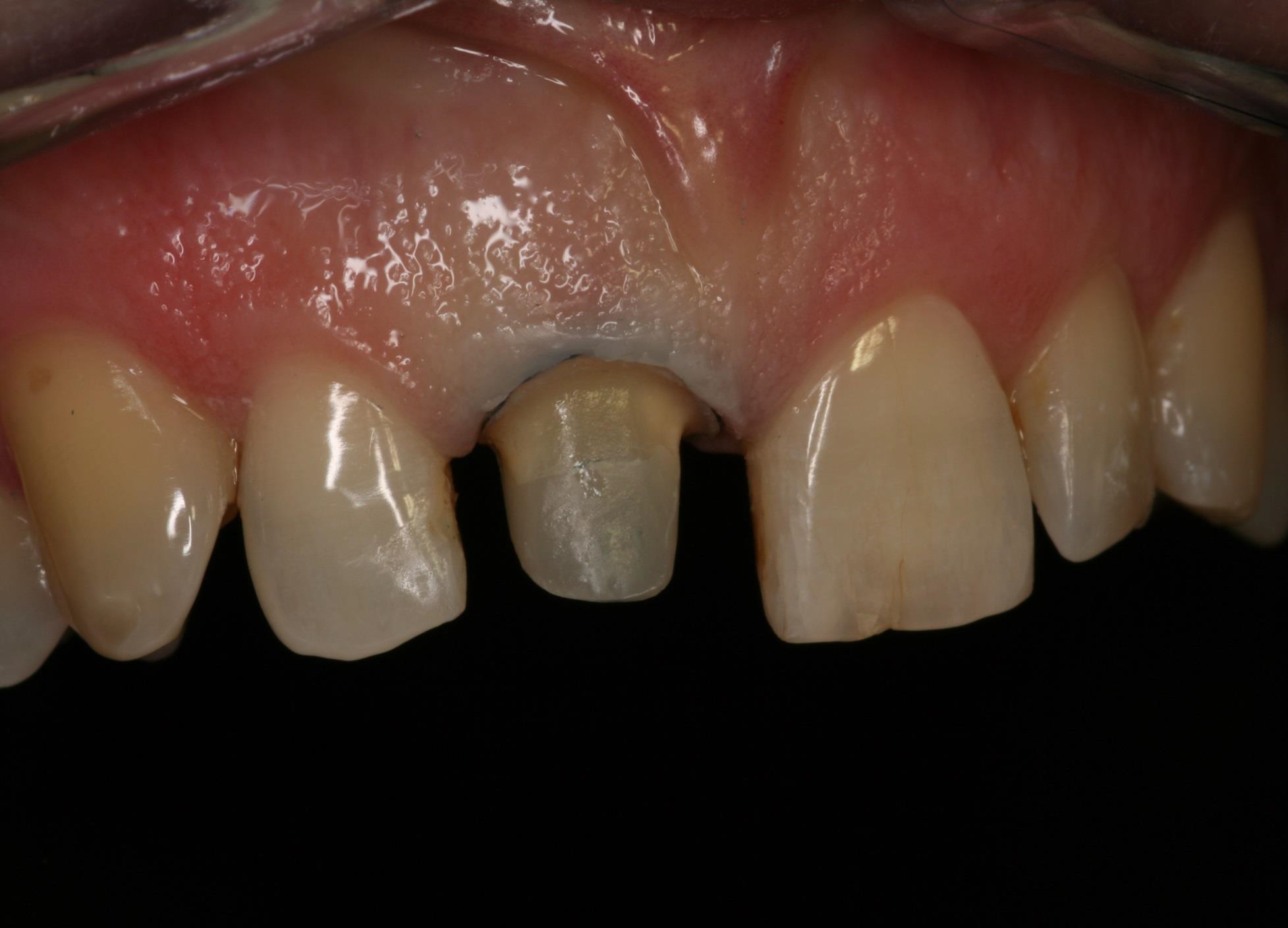 Parodontopatie - rozdělení
Záněty dásní – gingivitidy
Zánět hlubších struktur parodontu – parodontitis
Nazánětlivá onemocnění parodontu - gingivální recesy
Onemocnení parodontu příčiny
Vlivy zevní (místní) Zubní plak – biofilm Zubní kámen
Vadné stomatologické práce Mukogingivální poruchy Trauma a traumatizace
Onemocnení parodontu příčiny
Vlivy zevní (místní) Zubní plak – biofilm Zubní kámen
Vadné stomatologické práce Mukogingivální poruchy Trauma a traumatizace
Onemocnení parodontu příčiny
Vlivy celkové
genetická predispozice (dědičnost)
celková onemocnění (hlavně diabetes mellitus, leukémie,HIV infekce)
užívání některých léků (cyklosporin A, imunosupresiva, cytostatika, blokátory kalciových kanálů)
gravidita,laktace,klimakterium, puberta
Onemocnění parodontu
Záněty dásní – gingivitidy
Změny na dásních z důvodů celkových onemocnění nebo užívání léků
Parodontitis – zánět hlubších struktur parodontu – postižena nejen dáseň, ale také periodontální vazy a kost. Typická je tvornba parodontálních chobotů (kapes)
Nezánětlivá onemocnění (recesy)
Mukogingivální poruchy
Diagnostika
Anamnéza
Klinické vyšetření, změření indexů
Rtg vyšetření (i.o. status, OPG)


Stanovení diagnózy a sestavení léčebného plánu.
Anamnéza (historie pacienta)
Obtíže
Dosavadní průběh onemocnění včetně dosavadních léčebných postupů
Dosavadní orální hygienické návyky
Profesionální a sociální situace
Kouření
Výskyt onemocnění v rodině
Choroby:
Anamnéza
Choroby: Hypertenze Choroby srdce Diabetes Alergie Revmatismus Žloutenka
Jiné HIV
Těhotenství
Klinické vyšetření
Komplexní
Zaměřuje se na parodont Vyšetřuje se :
Přítomnost plaku, jeho množství Krvácení dásně – papil
Hloubka parodontálních kapes (chobotů)
Viklavost (I. – III.stupně)
Rtg vyšetření je nezbytné pro pootvrzení parodontitidy
Nástroje v parodontologii
WHO sonda

Williamsova sonda (williams-Fox)

Nabersova sonda (furkační)

Speciální sondy (Florida Probe aj.)
Sondy
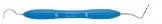 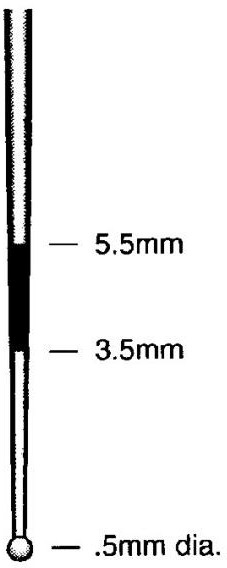 WHO
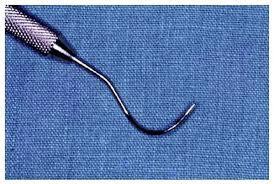 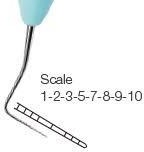 Williams
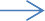 Nabers
Sondování
Vyšetření hloubky chobotu (u zdravého parodontu zavádíme
sondu do sulku)
na 4 místech – meziobukálně, bukálně, distobukálně, orálně první návštěva – ještě mezioorálně a distoorálně = šestibodové měření
tlak – 0,25 N (gentle probing – opatrná sondáž)
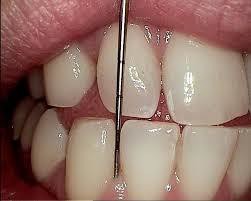 Vizualizace plaku
Sonda

Barviva

Tablety
Plak
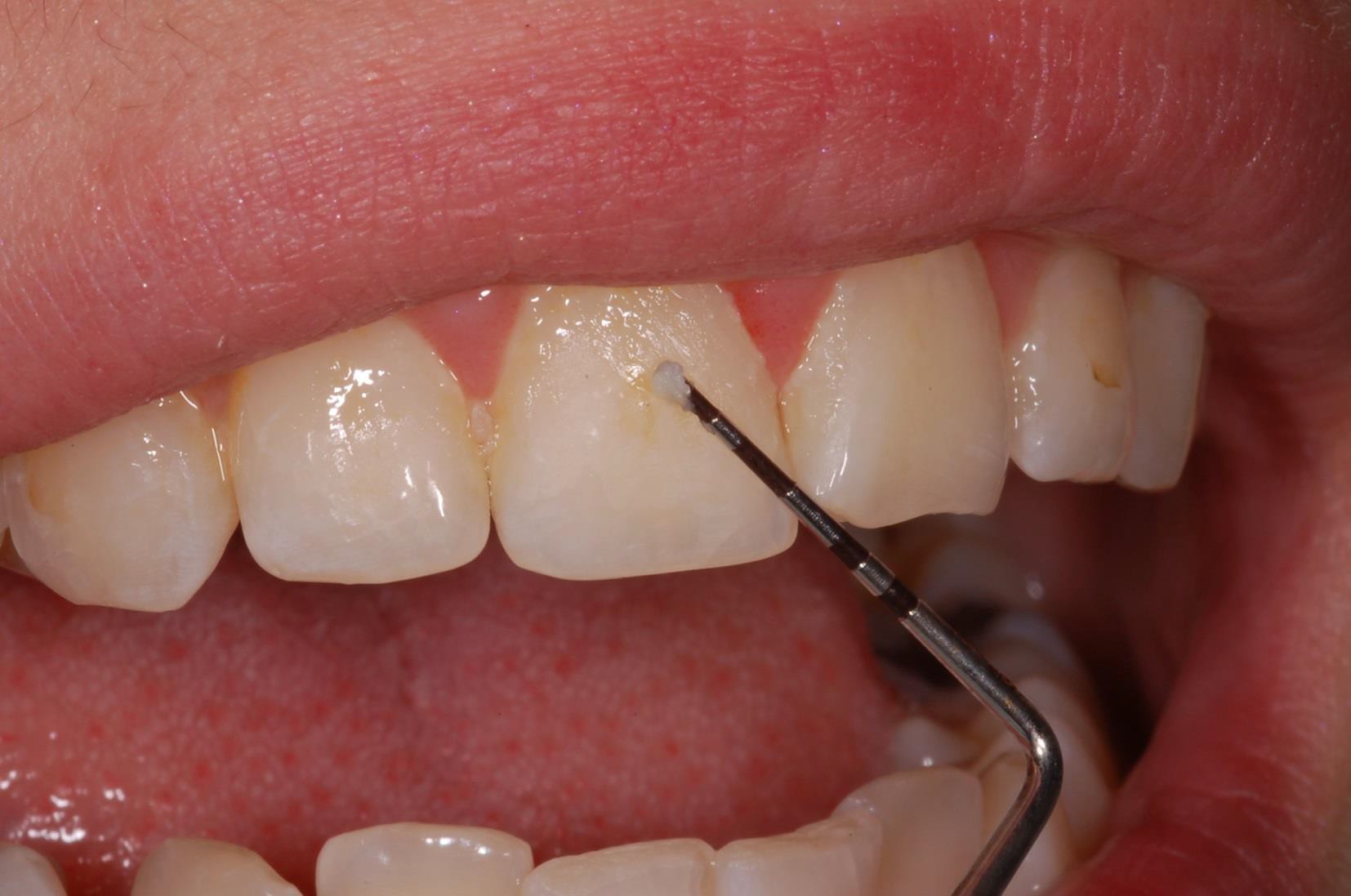 Plakem indukovaný zánět
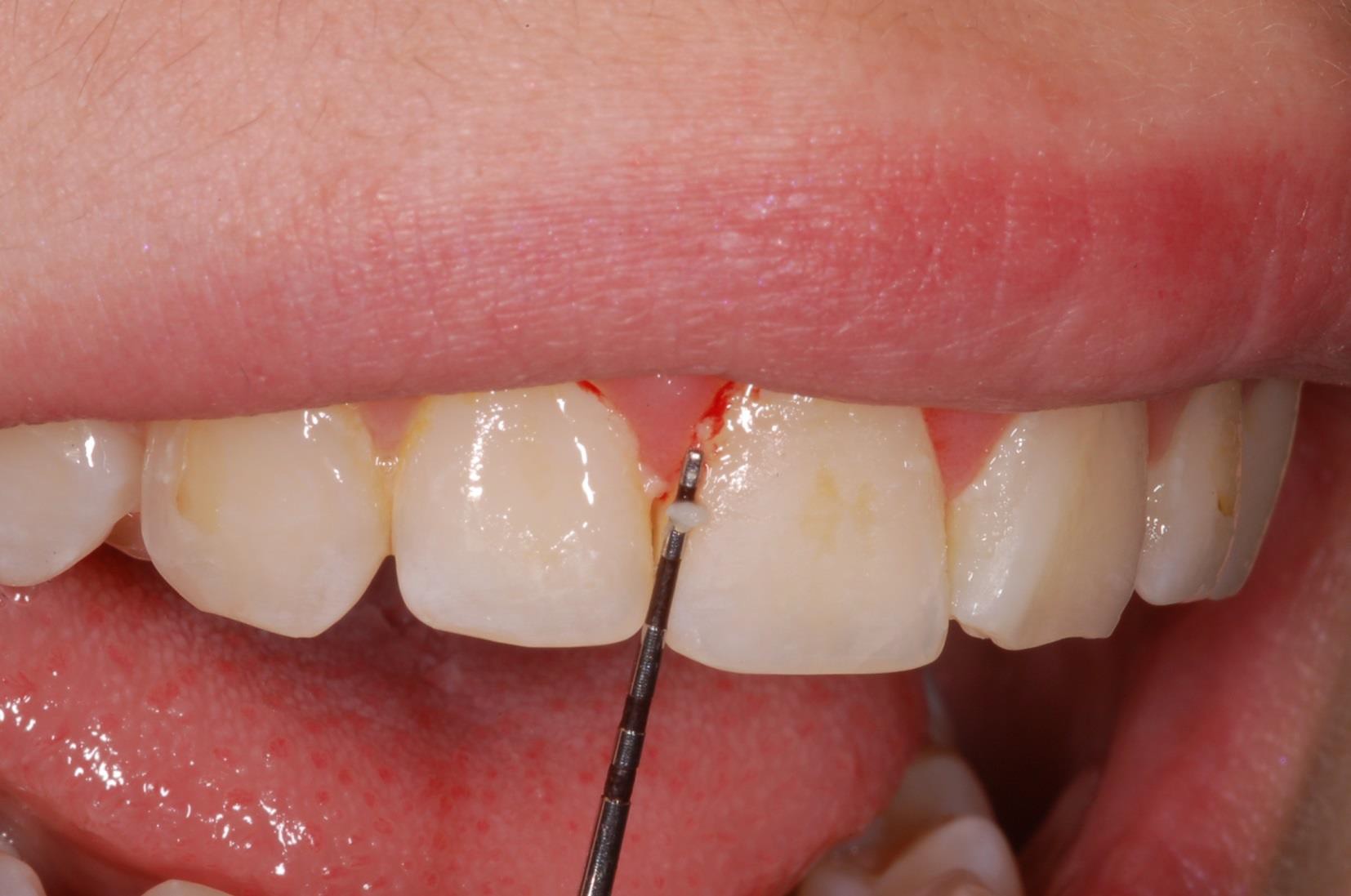 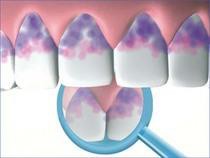 Detekce plaku
Pomocí tabletek, roztoků, peletek,…
Tri Plague ID gel – nanést gel (peletkou, štětečkem), opláchnout
vodou, odsát – vyhodnocení:
Modrá/fialová- starý plak (48hodin), červená/růžová –čerstvě vytvořený plak, světle modrá- vysoce rizikový plak (pH pod 4.5)
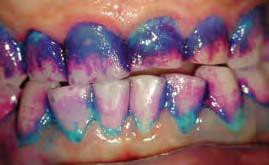 Indexy
Číselné charakteristiky, které pomáhají objektivizovat situaci:
K určitému nálezu se přiřadí číslice – skóre podle závažnosti.
Se získanými čísly se pracuje – součet skŕe,
popř součet dělený počtem vyšetřených míst.
Indexy plaku – plaque indexy
K vyšetření orálního zdraví (ve vztahu ke kazu a onemocněním parodontu)
Ke kontrolám terapeutických opatření

U všech zubů nebo u 16,21,24,36,41,44. Skóre se dělí počtem vyšetřených míst Gravimetrické a planimetrické testy
Modifikovaný Approximalraum- Plaque-Index (API)(Lange)
Když se plak obarví, stomatolog hodnotí pouze
přítomnost plaku v aproximálním prostoru pomocí ano/ne.

API = (součet pozitivních nálezů s plakem /
součet hodnocených proximálních prostorů) x 10
Modifikovaný Plaque-index (Quigley, Hein)
stupeň 0: žádný plak
stupeň 1: ojedinělé ostrůvky plaku
stupeň 2: jednoznačná, souvislá linie u okraje gingivy do 1 mm šířky
stupeň 3: plak je rozšířen v cervikální třetině korunky
stupeň 4: plak zasahuje až do střední třetiny korunky
stupeň 5: plak zasahuje do koronální třetiny korunky
Plaque-index (PlI) (Silness a Loe)
stupeň 0: plak nelze najít ani inspekcí ani sondáží
stupeň 1: neviditelný, tenký film plaku lze ozřejmit pouze, setřeme-li ho sondou
stupeň 2: mírné nahromadění plaku, viditelné pouhým okem, interdentální prostor není vyplněn plakem
stupeň 3: silné nahromadění plaku, které zaplňuje i aproximální prostory
Modifikovaný Approximalraum- Plaque-Index (API)(Lange)
API 25 % odpovídá optimální ústní hygieně
API 25–39 % vypovídá o dobré hygieně
API 40–69 % odpovídá horší hygieně
API 70–100 % vypovídá o nedostatečné ústní hygieně
Index krvácivosti papily
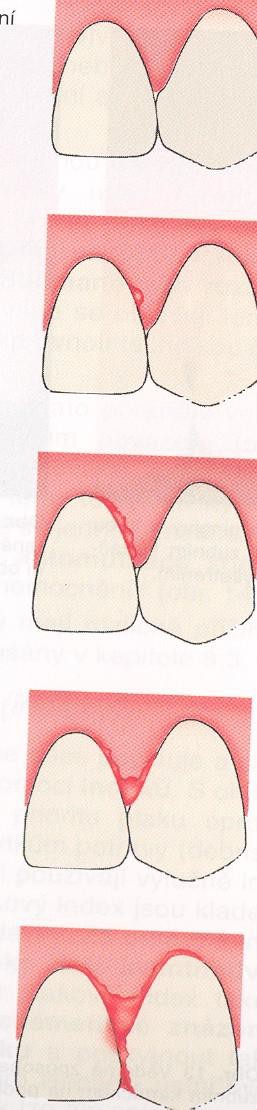 0
Žádné krvácení
1
Bod
2
Proužek
3
4
Trojúhelník
Kapka
Měření a výpočet indexu, jeho význam
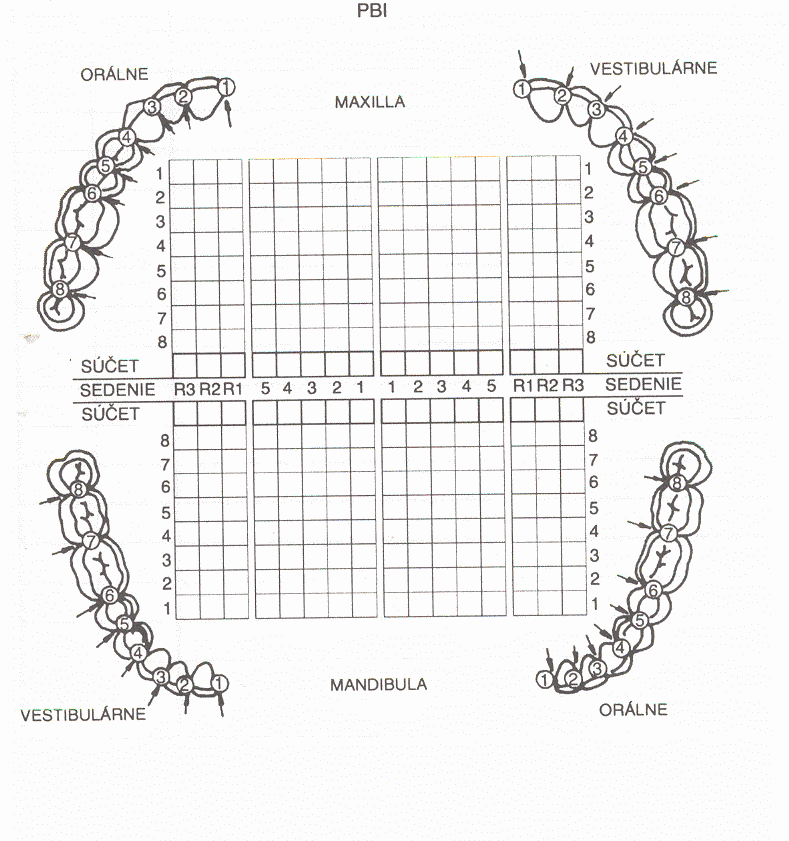 2	3
12 14
1	1
2	2
0	4
0	3
3	4
2	3
1	0
9	17
52:28= 1,8
52/28
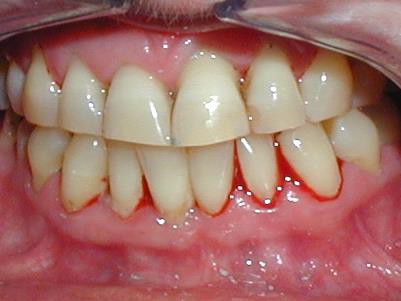 CPITN
(Comunity periodontal index of treatment needs)
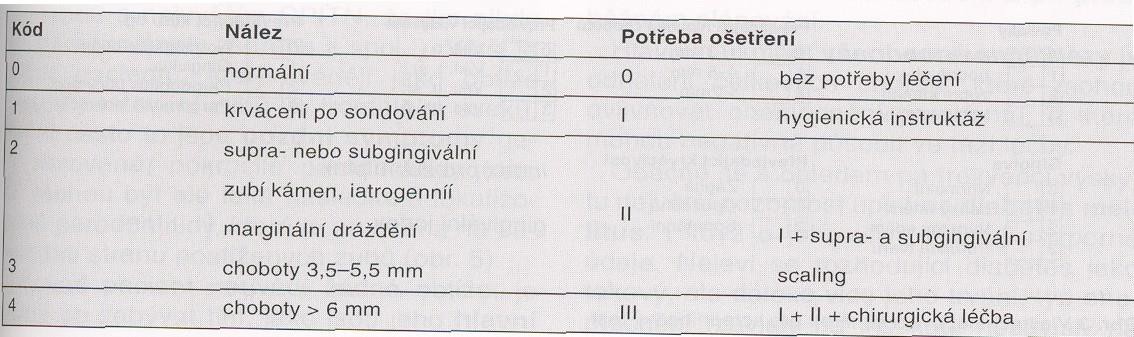 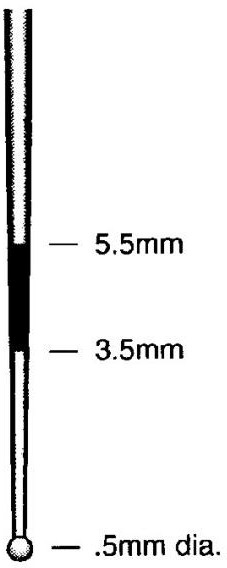 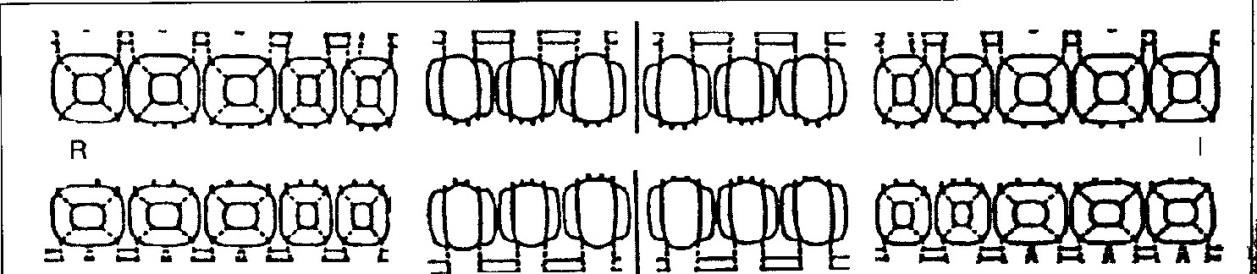 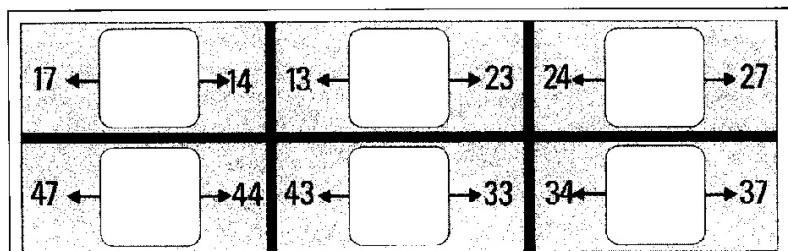 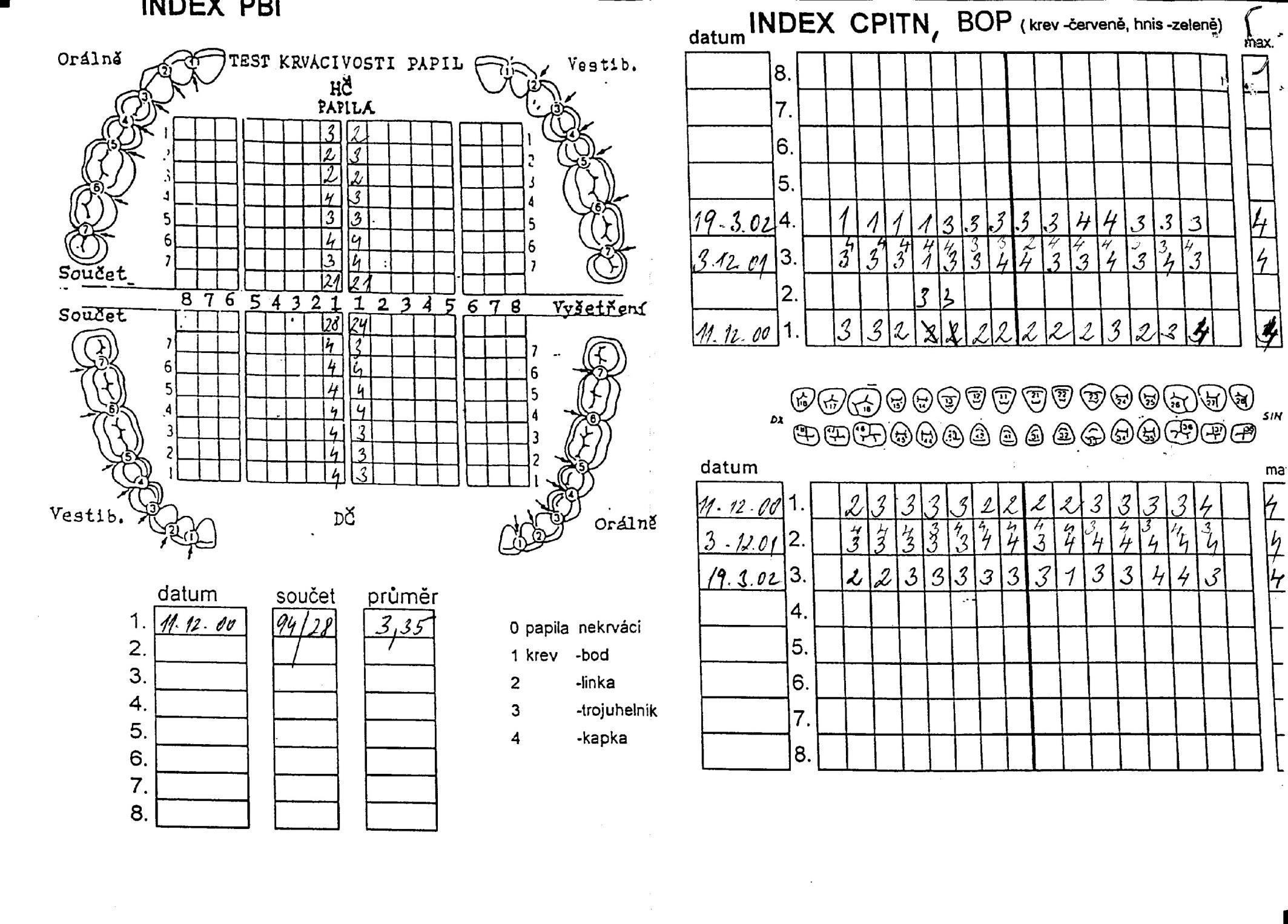 Měření hloubky parodontálních chobotů
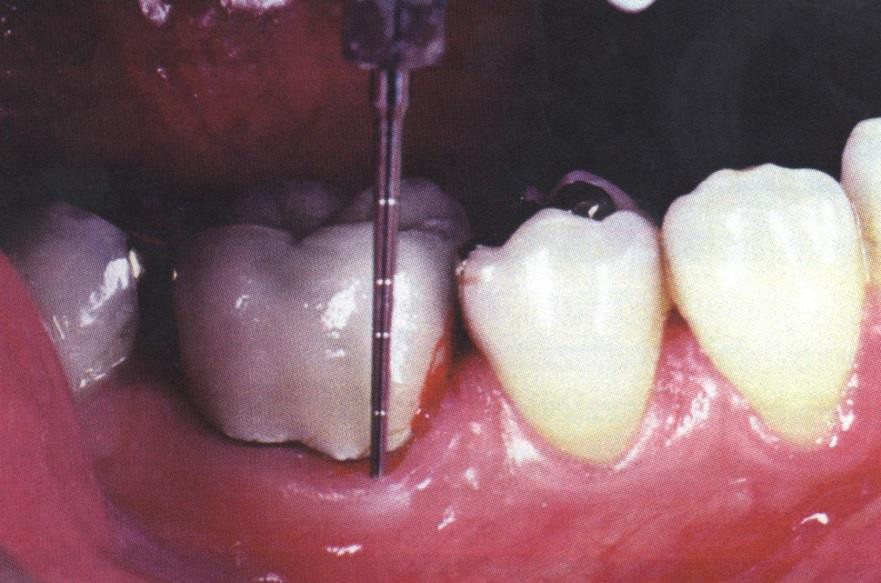 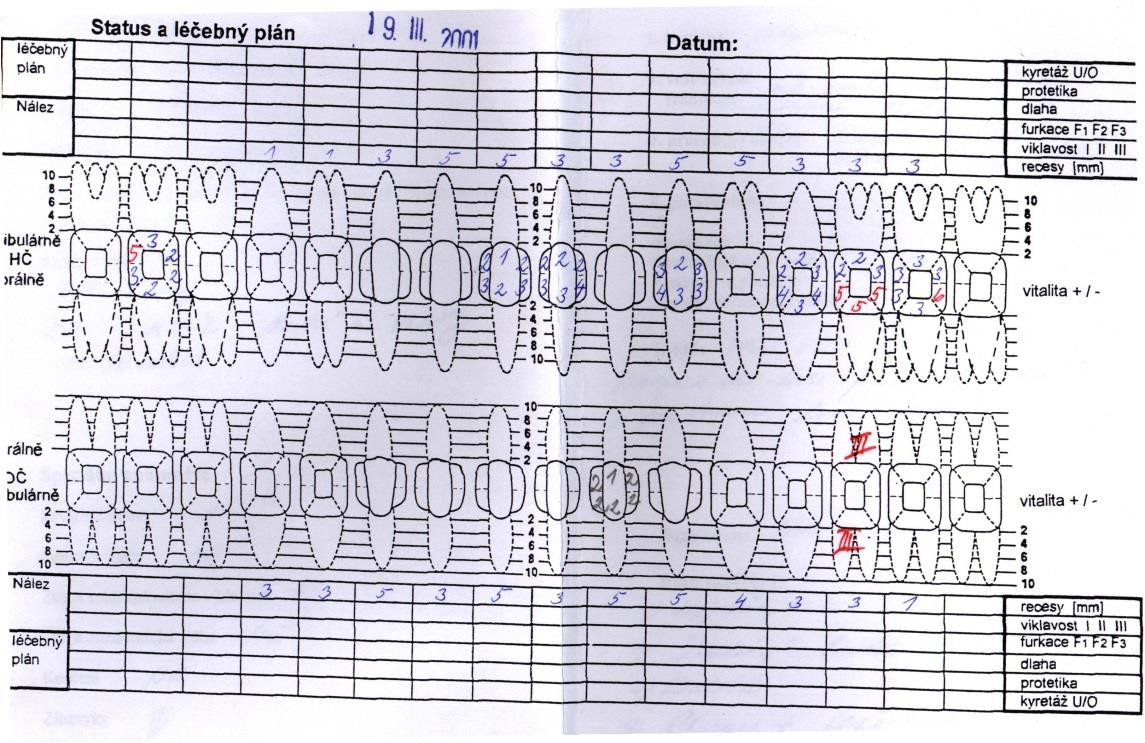 HPCH
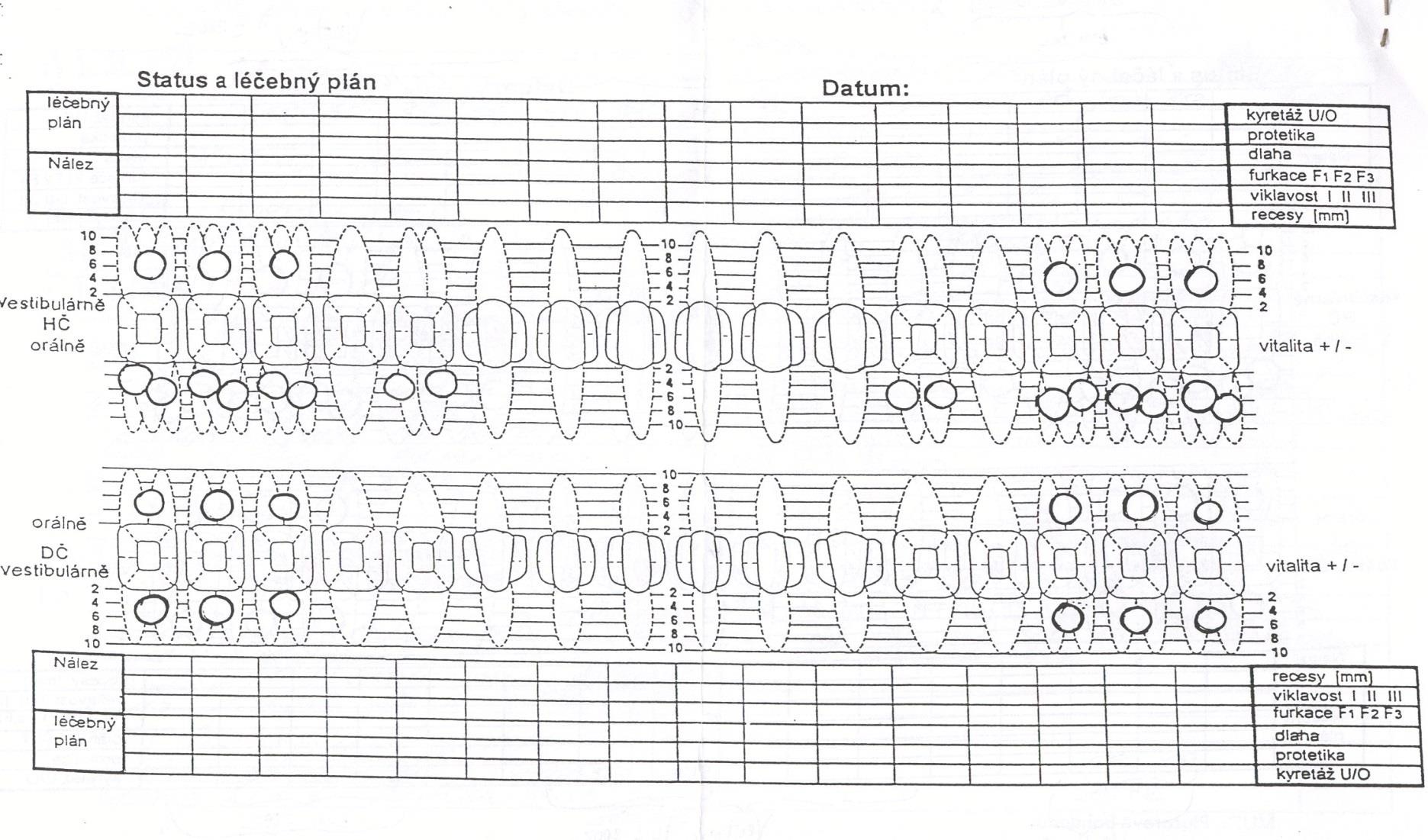 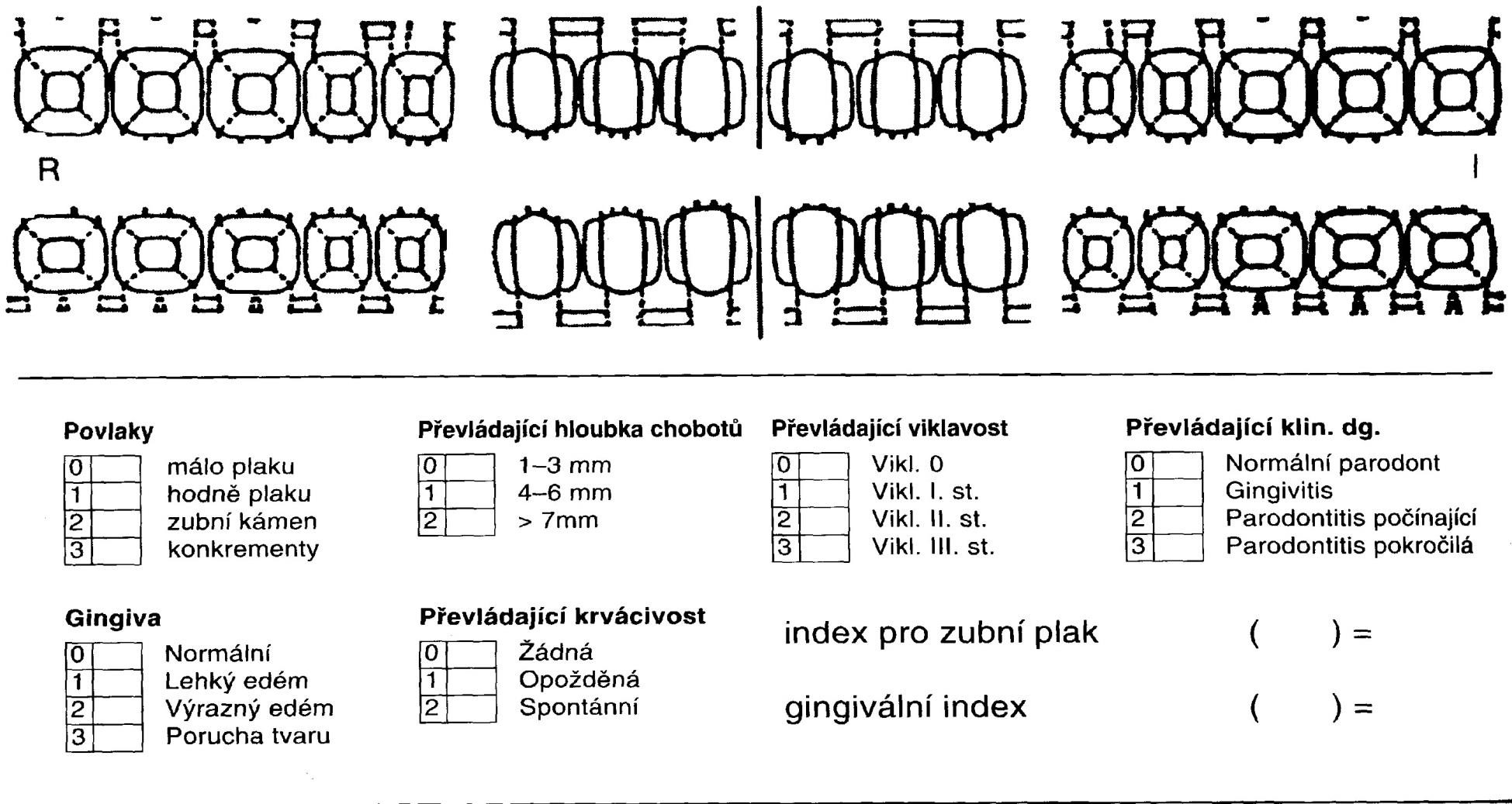 Furkace
Klasifikace I. – III.
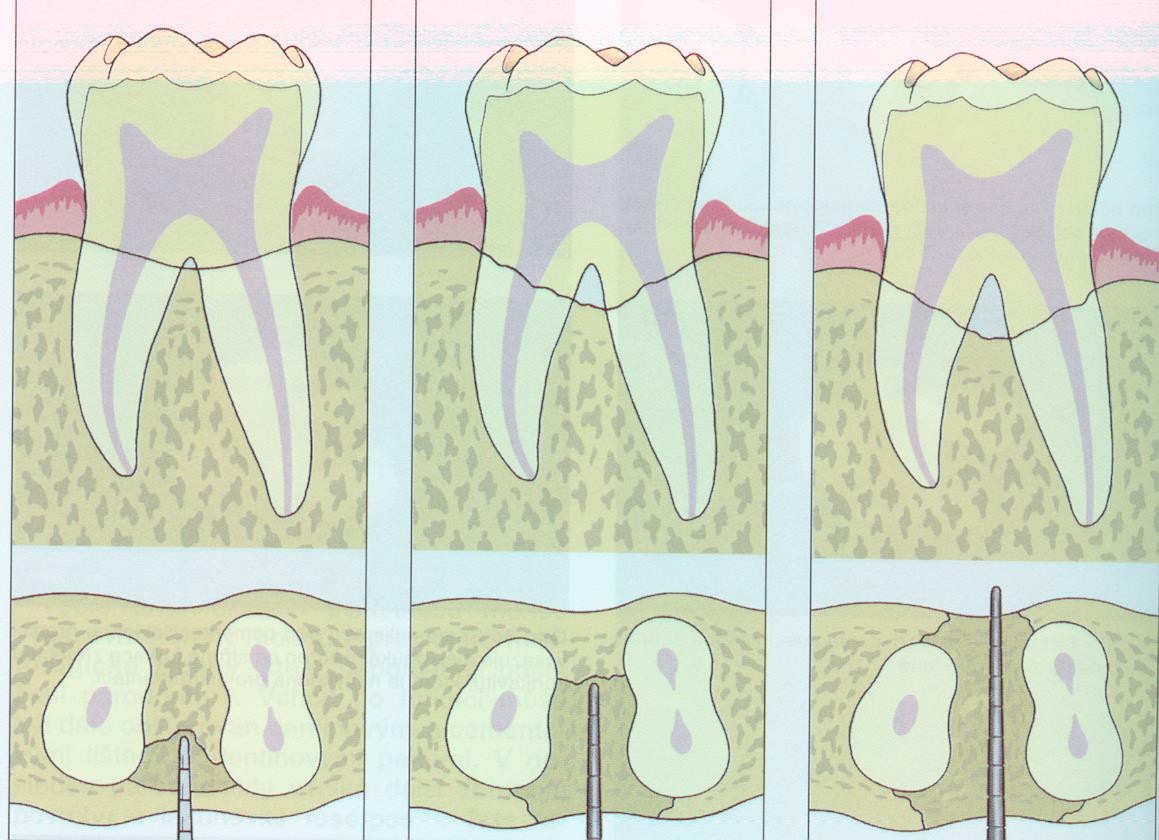 Gingivální recesy
Klasifikace
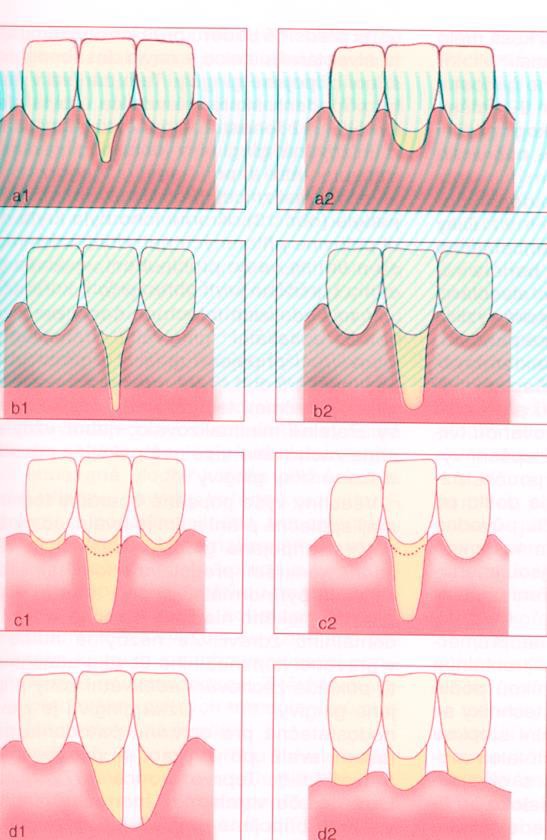 1


2
3
4
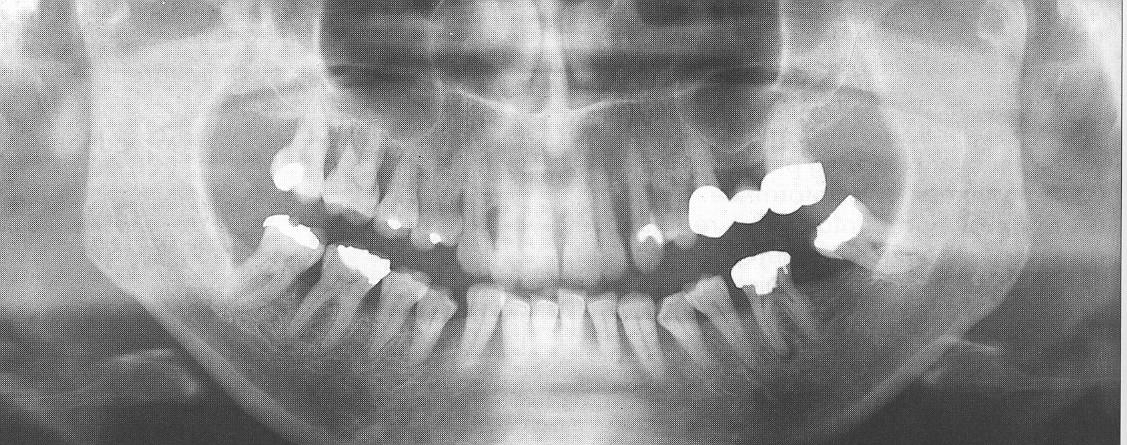 Rtg vyšetření v parodontologii
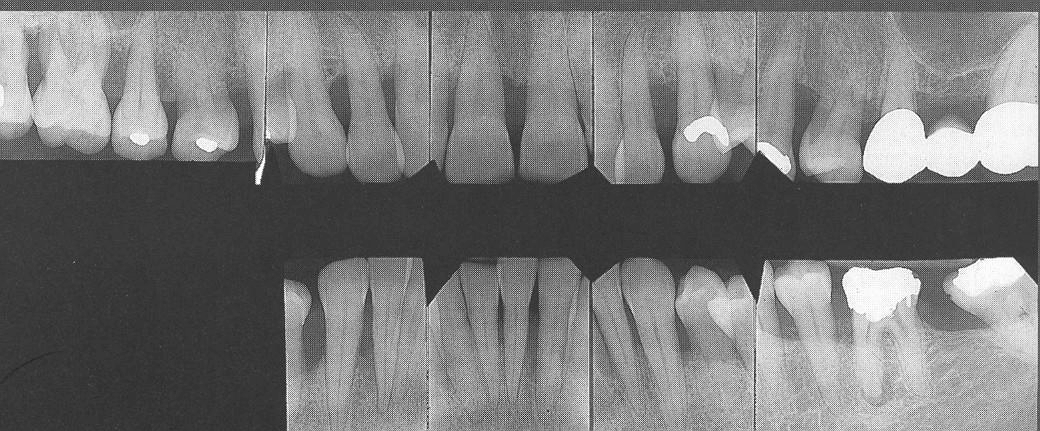 Léčebný plán
Hygienická fáze
- domácí péče
-	profesionální péče


Konzervativní ošetření – odstranění zubního 	kamene supra a subgingiválního. Odstranění 	zubního plaku
Terapie
1.	Ústní hygiena – domácí a profesionální
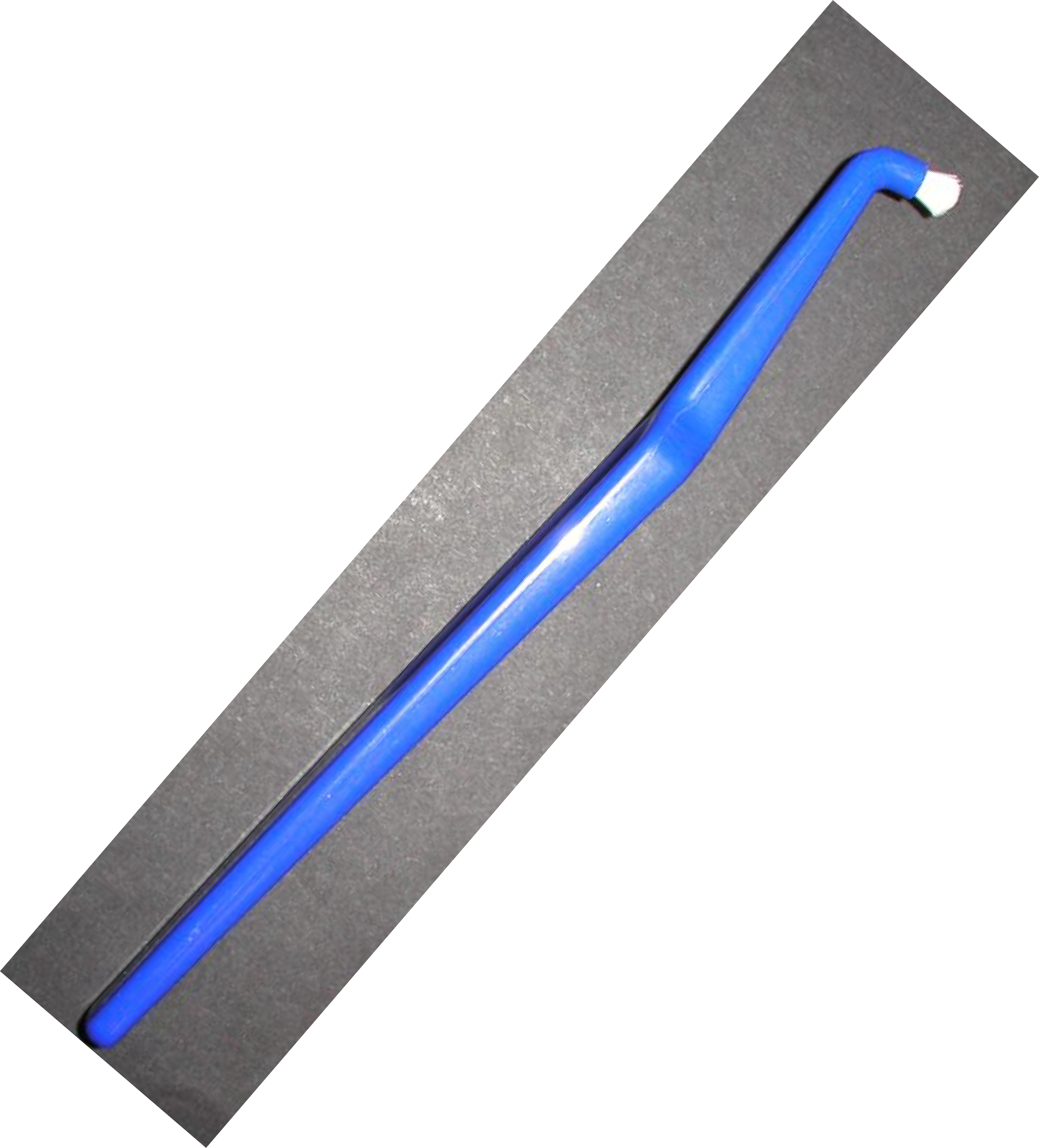 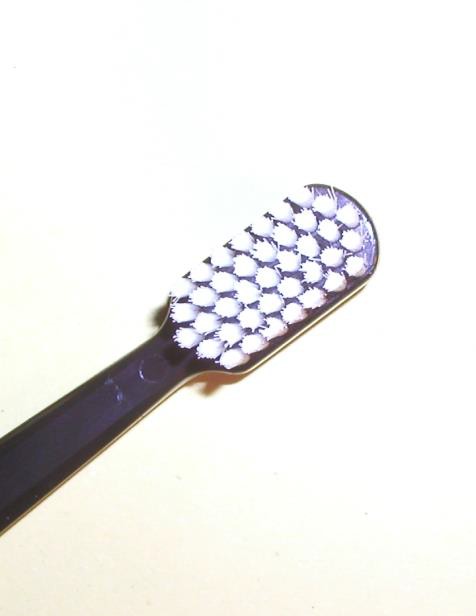 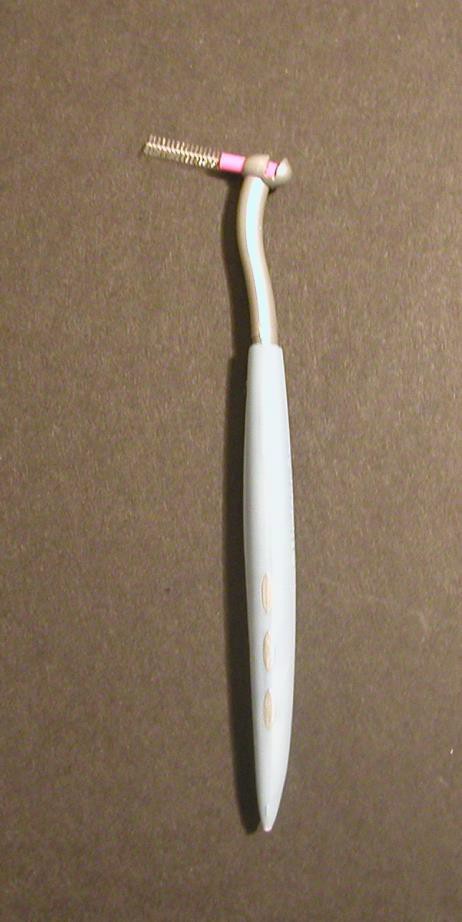 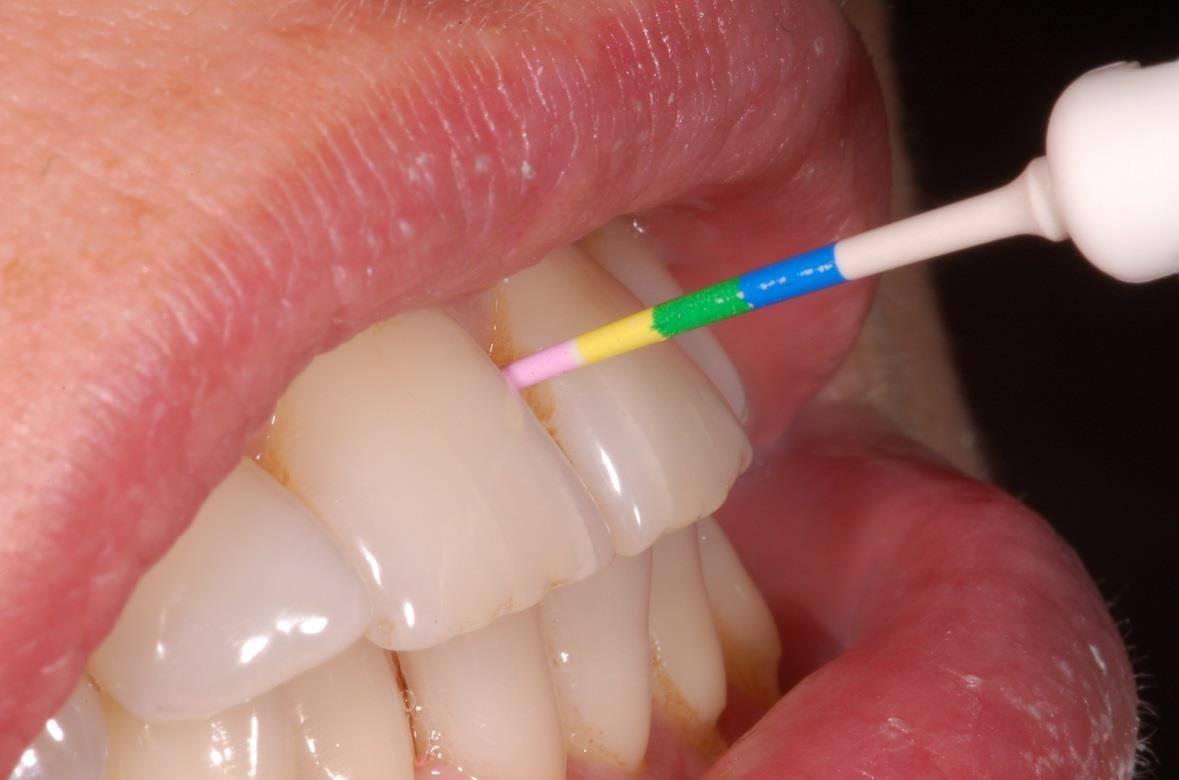 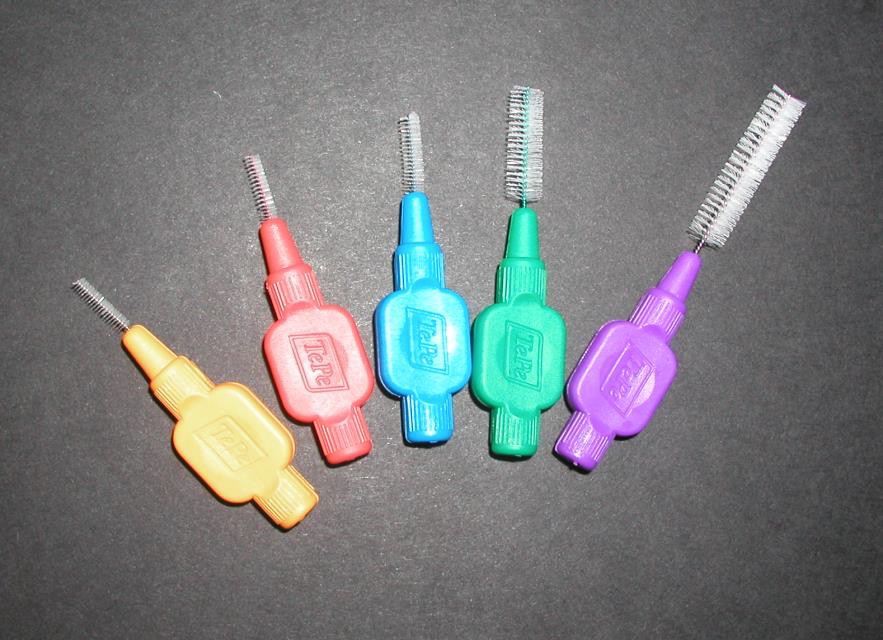 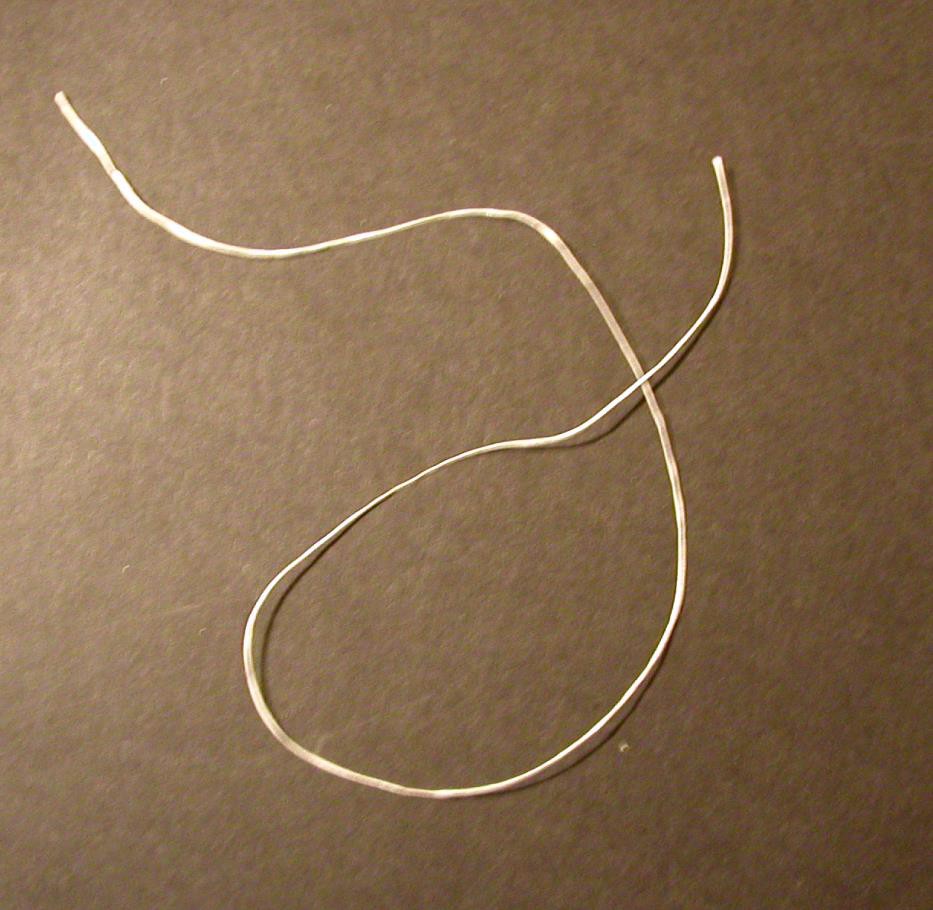 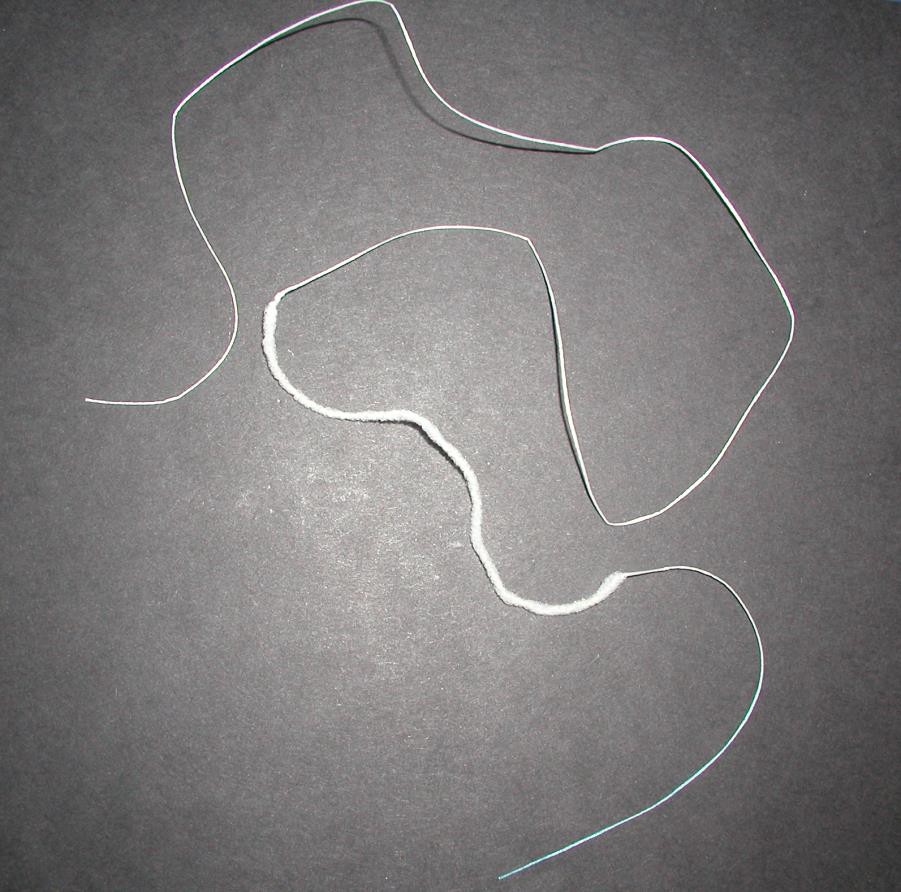 Supragingivální ošetření
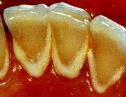 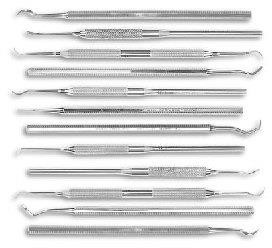 Nástroje na zubní kámen - scalery
Drápek
Škrabka
Háček
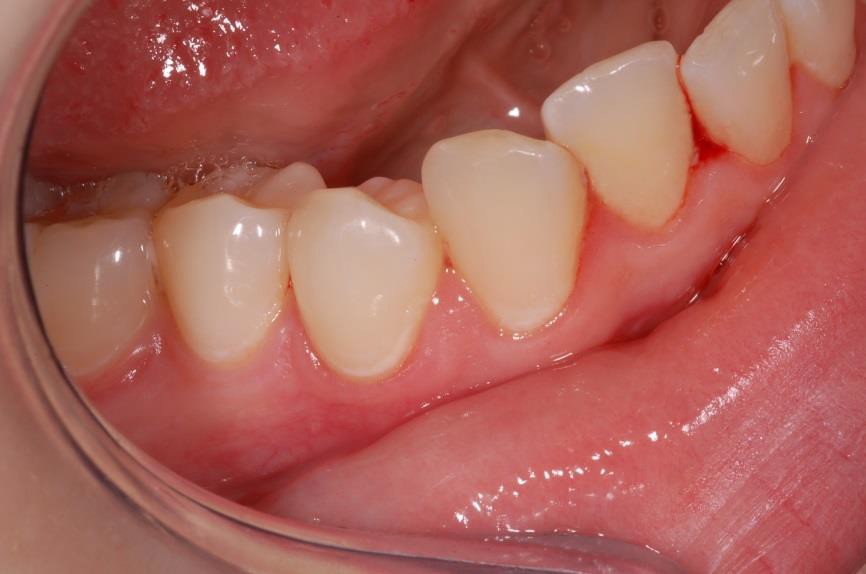 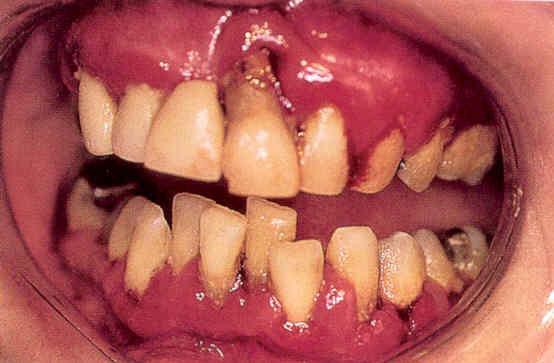 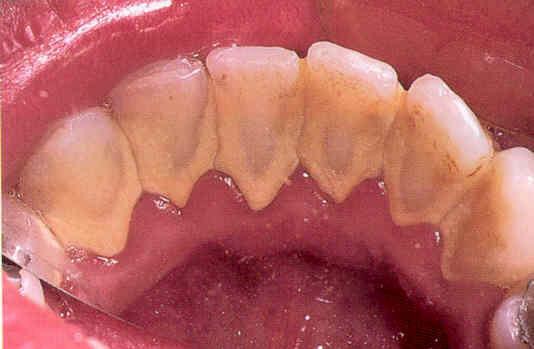 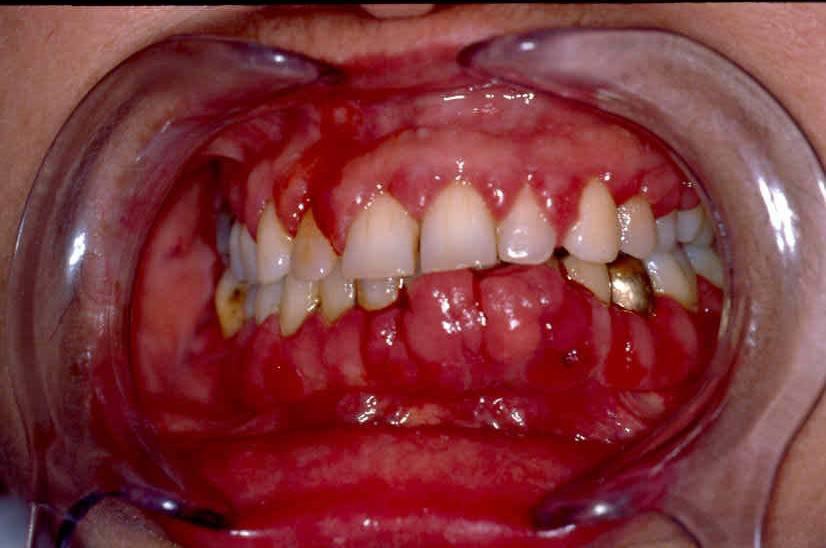 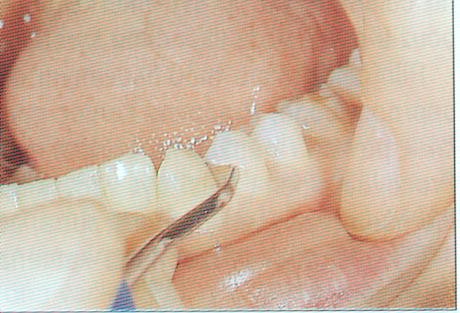 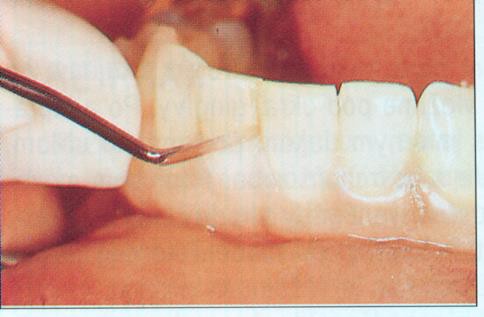 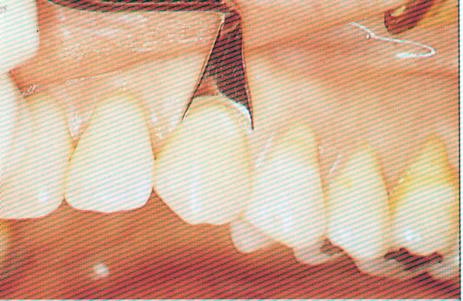 Subgingivální ošetření
Zasahujeme v parodontálním chobotu
Odstranění plaku a zubního kamene pod dásní
Odstranění vrostlého epitelu
Odstranění nekrotického (změněného) cementu
Podstata subgingiválního ošetření
Odstranění plaku, kamene, vyhlazení povrchu kořene popř. odstranění epitelu a zanícené
pojivové tkáně vnitřní stěny chobotu
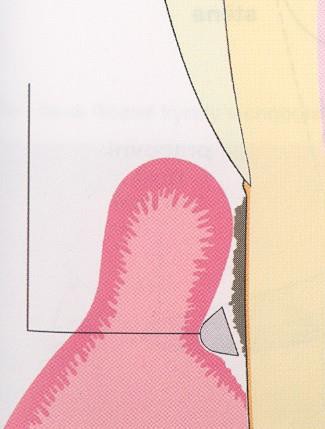 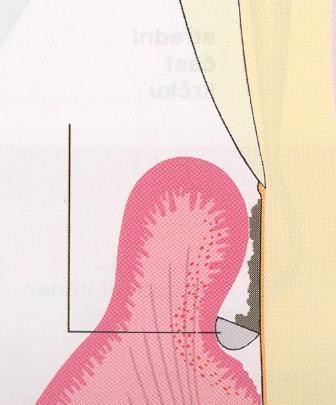 Kyrety
Univerzální

Speciální - Graceyho
Kyrety univerzální
Oboustranný párový nástroj určený pro všechny plochy všech zubů

90° úhel mezi dříkem a čepelí

Obě řezné hrany jsou pracovní, rovnoběžné,v jedné rovině
Při práci mírně sklopíme nástroj v úhlu 70 – 80 stupňů
Kyrety univerzální
Odstranění subgingiválního zubního kamene s plakem, nekrotického cementu

Kyretáž měkkých částí chobotu
Graceyho kyrety
Úhel mezi čepelí a dříkem je 60 – 70 stupňů
Čepel je ohnutá ve dvou rovinách
Jen jedna řezná hrana je pracovní
Nástroj je místně specifický
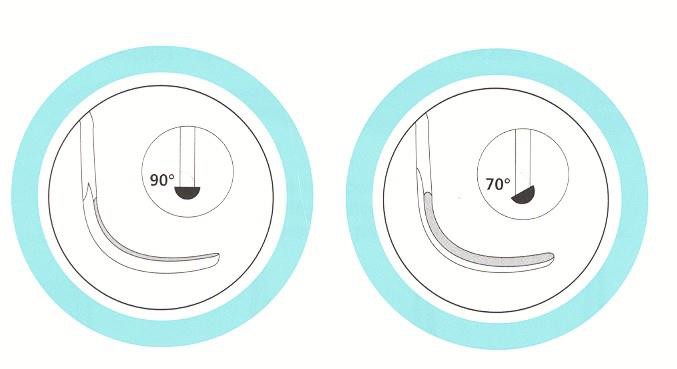 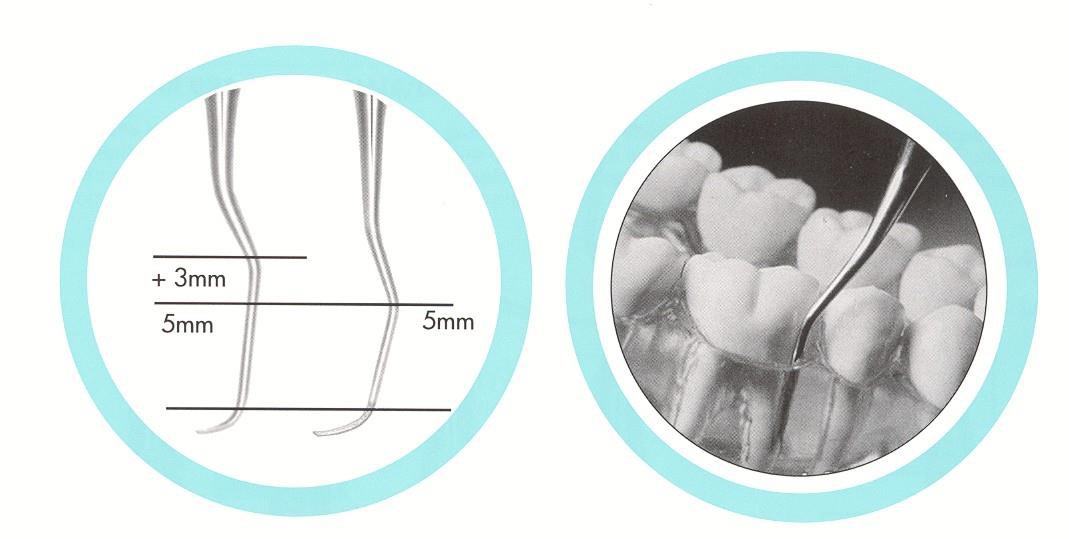 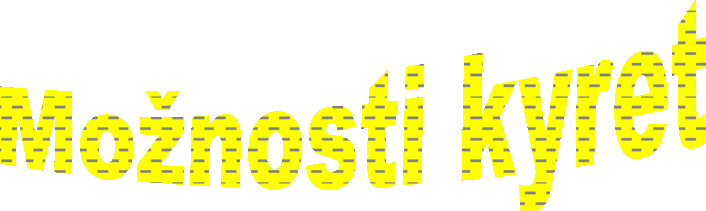 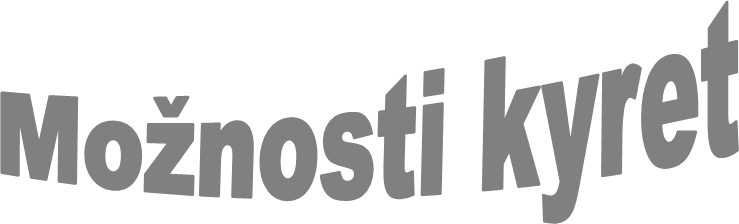 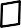 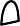 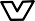 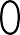 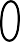 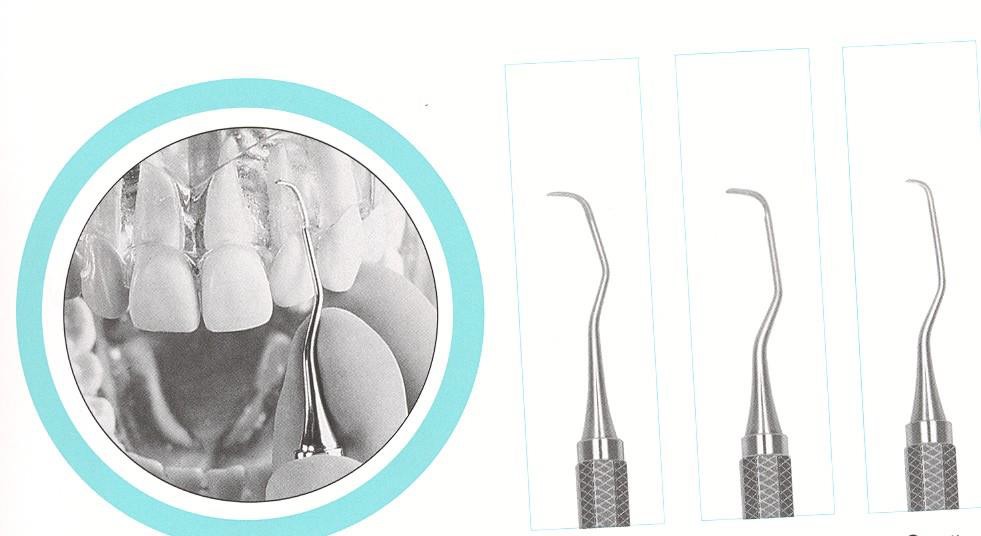 Graceyho kyrety
Oboustranné párové nástroje Čísla a barvy
Gracey 1 – 2:Přední zuby
Gracey 3 – 4:Přední zuby
Gracey 5 – 6:Přední zuby a premoláry Gracey 7 – 8:Postranní zuby
Gracey 9-10: Postranní zuby
Gracey 11 – 12:Meziální plochy postranních
zubů
Gracey 13 – 14: Distální plochy postranních zubů
Gracey 15 – 16: Meziální plochy postranních zubů, které jsou obtížně přístupné
Gracey 17 – 18: Distální plochy zadních zubů, které jsou obtížně
přístupné.
Graceyho kyrety modifikace
Gracey mini
After five
Mini after five
Graceyho kyrety modifikace
Odstranění subgingiválního zubního kamene s plakem, nekrotického cementu, vyhlazení
povrchu kořene

Nepůsobí na měkké zkáně
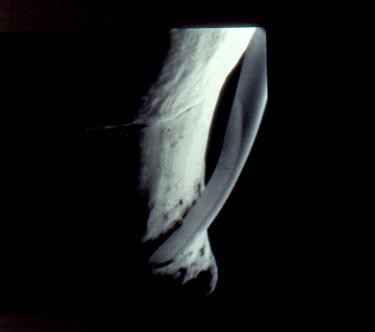 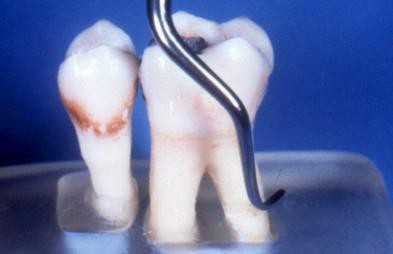 Nástroje z praktického hlediska
Vyšetřovací nástroje
Zrcátko, parodontální sonda, pinzeta

Nástroje na odstranění nánosů Škrabky a kyrety

Speciální nástroje na chirurgické výkony na parodontu
Broušení nástrojů
Šrabky a kyrety po použití přebrousit!!

Kdy brousit
Po ošetření pacienta po dezinfekci nástroje před jeho sterilizací (Infekce!!!)
Před ošetřením pacienta – sterilní nástroj brousíme sterilním kamenem
Frekvence broušení závisí na
frekvenci používání nástroje
obtížnosti odstranění nánosů
Optimum: vždy před použitím 2 – 3 tahy.
Chirurgické ošetření parodontu
Odstranění parodontálních chobotů (2-3
Mm, BOP 0) - resektivní
Regenerace parodontálních tkání - regenerativní

Zlepšení konfigurace tkání, odstranění mukogingiválních poruch
Následující obrázky jsou ilustrativní
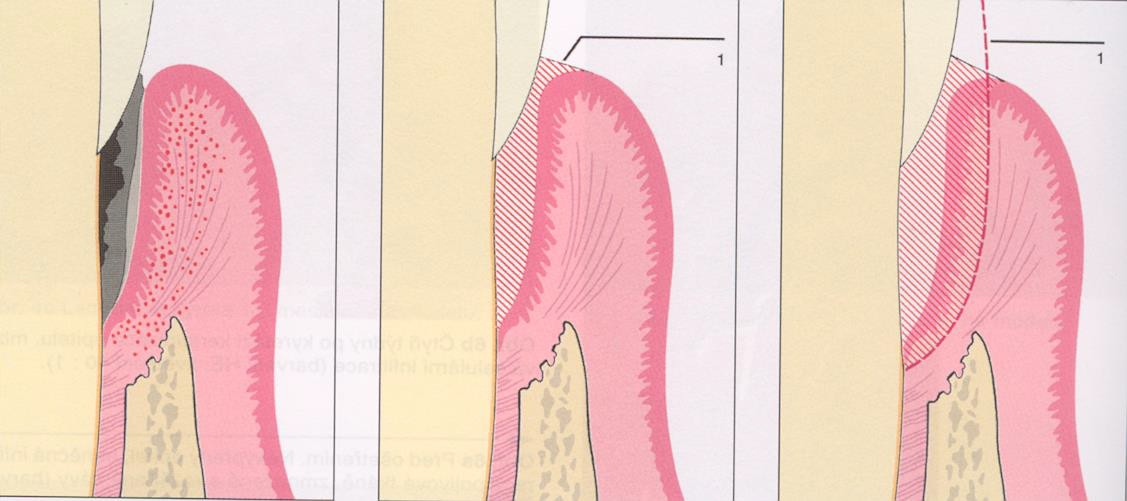 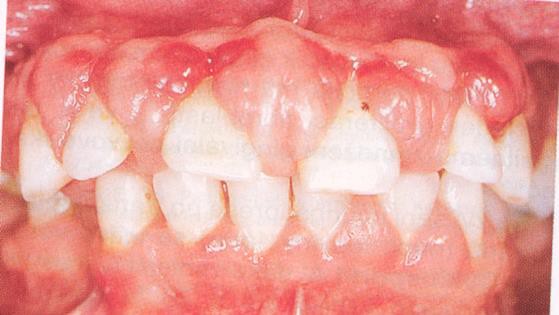 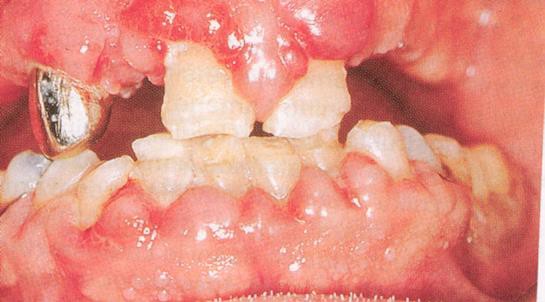 Phenytoin
Niphedipin
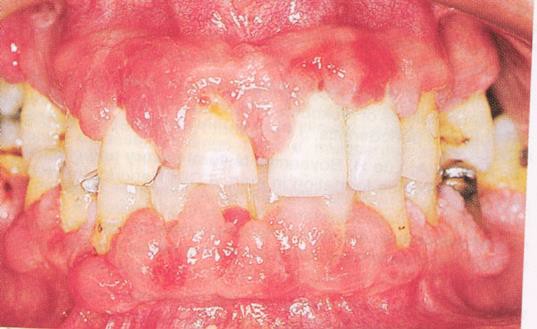 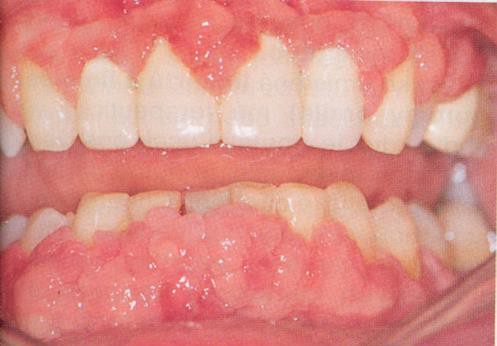 Cyclosporin A
Blokátory kalciových kanálů
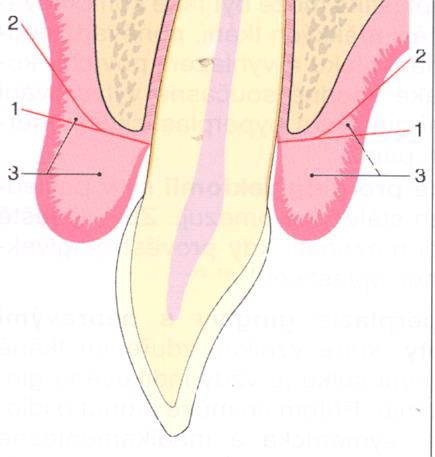 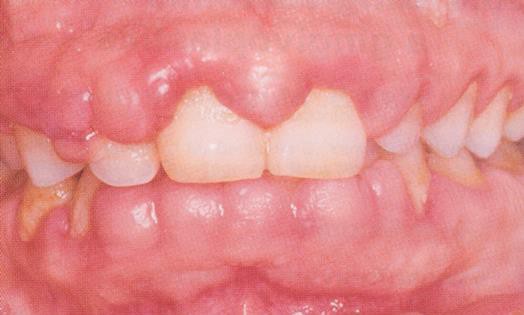 Gingivektomie
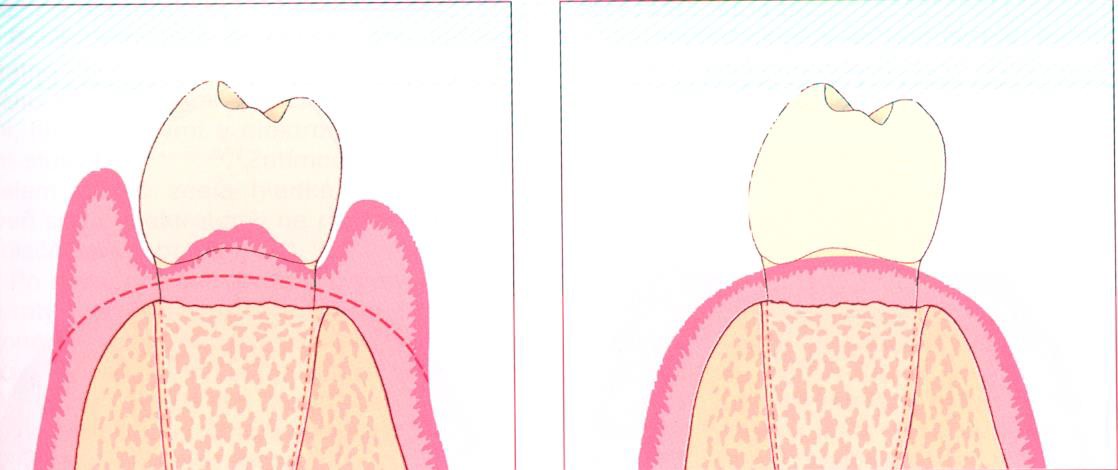 Gingivoplastika
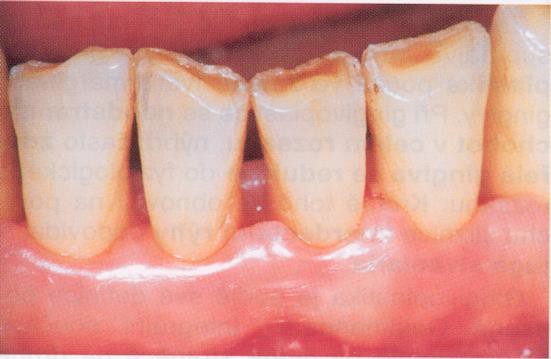 Lalokové operace
Odklopení mukoperiostálního laloku

Řezy Okrajové Externí Interní Vertikální
Intrasulcular

Marginal
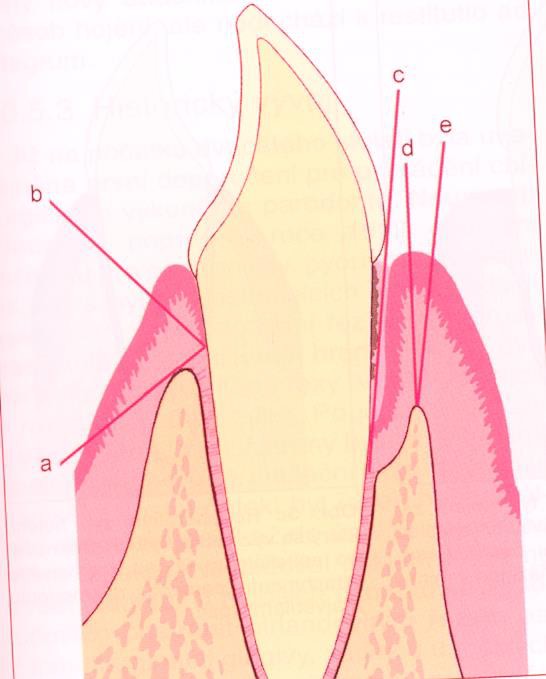 Internal gingivectomy
Paramarginal
External gingivectomy
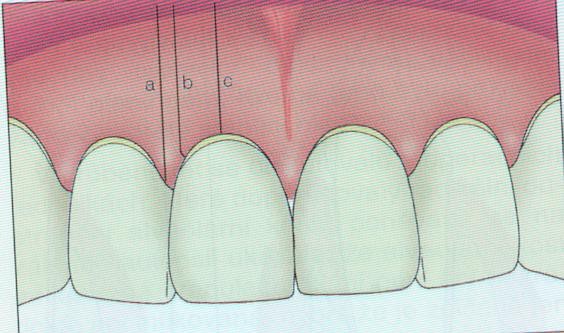 Papilar

Paramedial

Medial
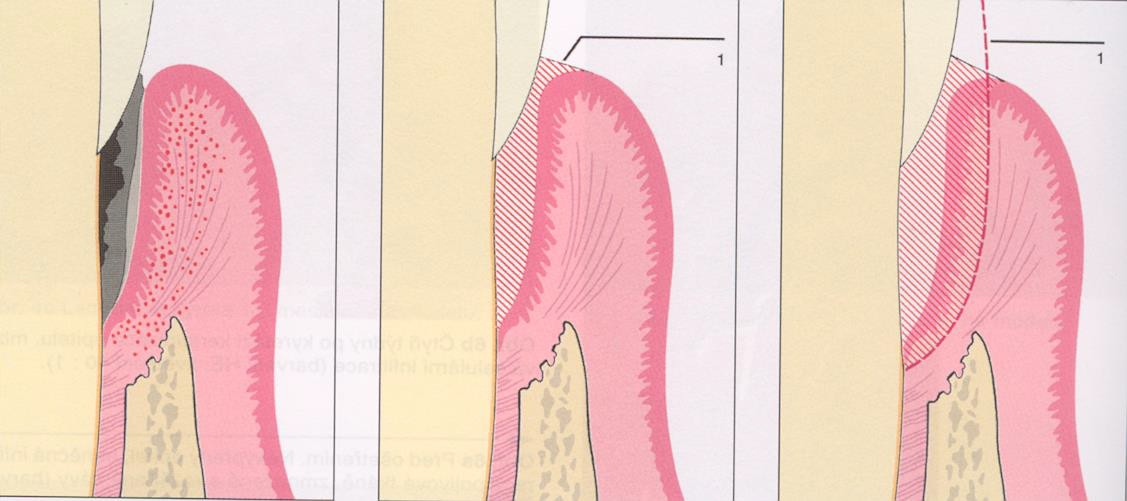 Closed curretage
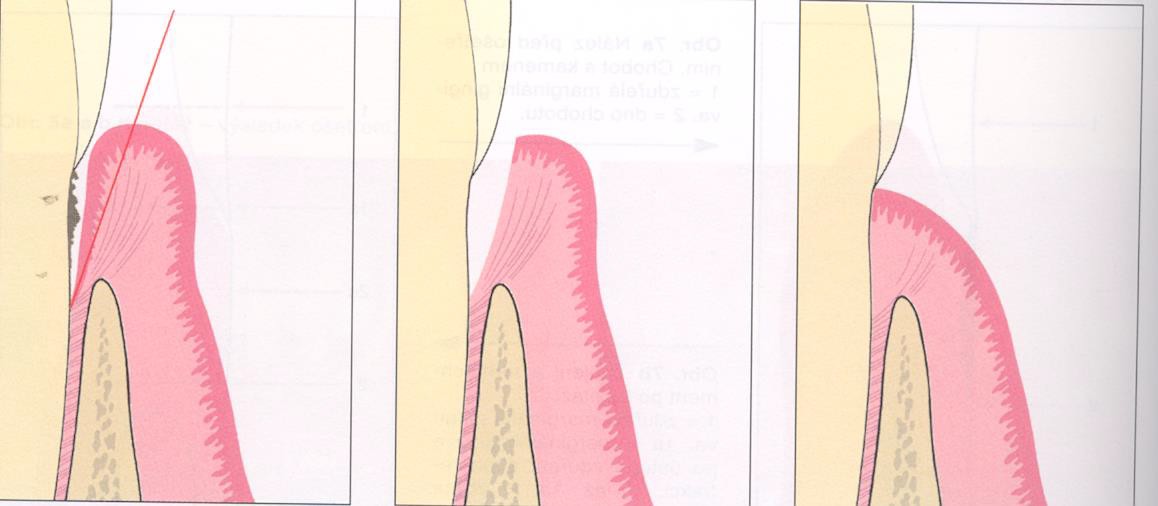 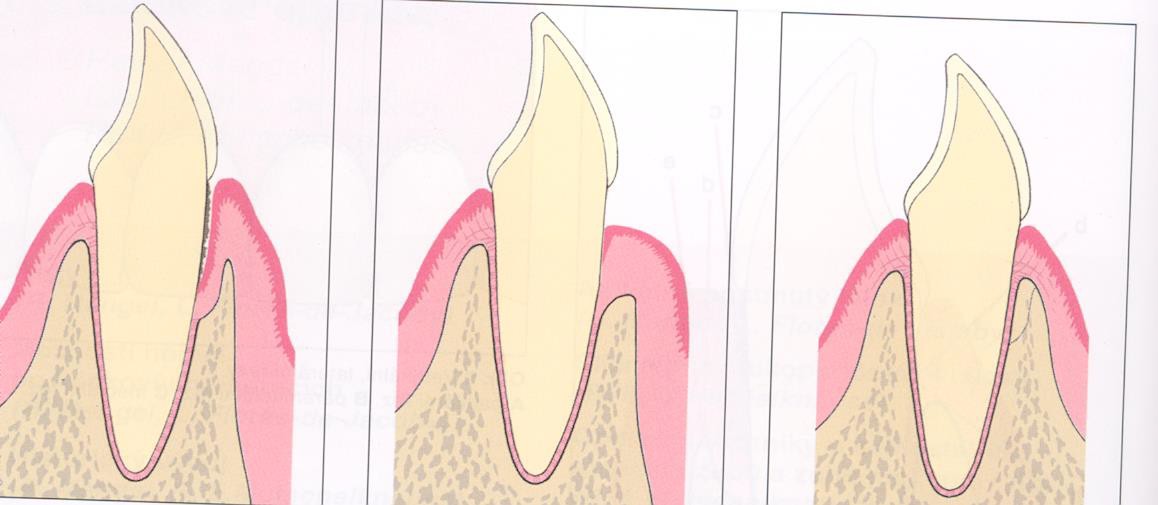 Open curretage
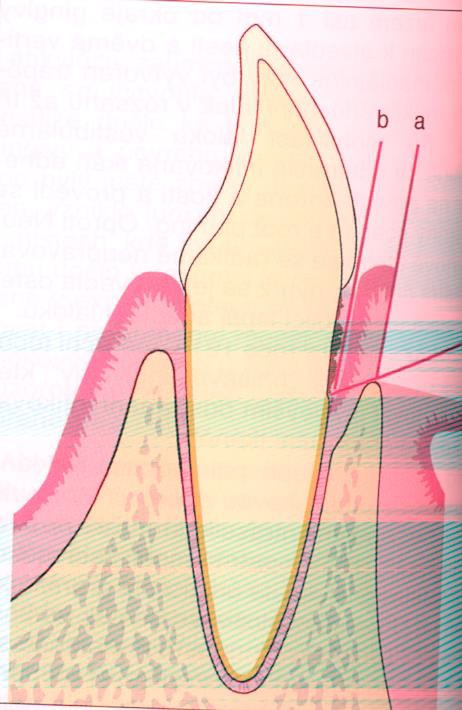 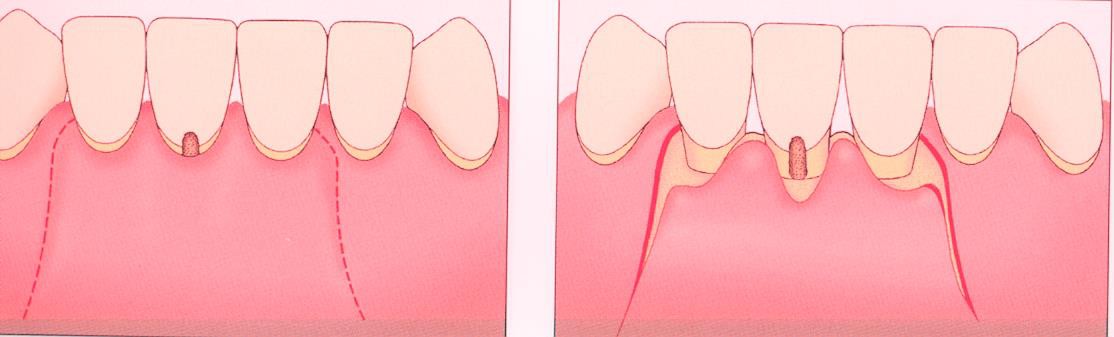 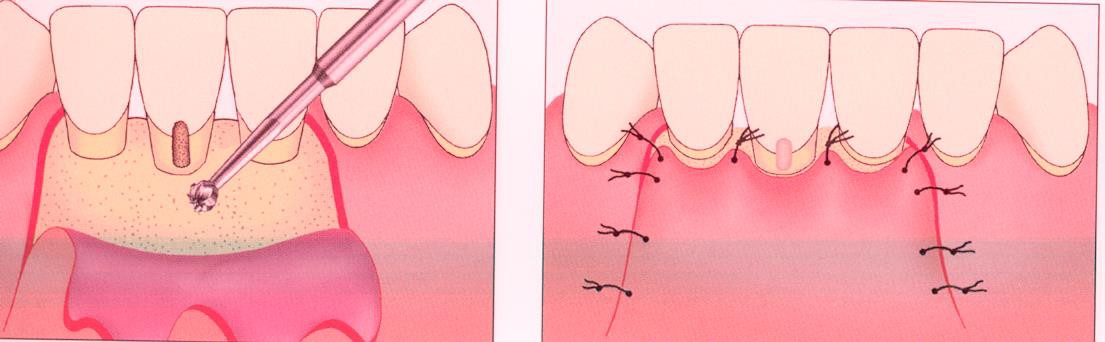 Ošetření kostních chobotů
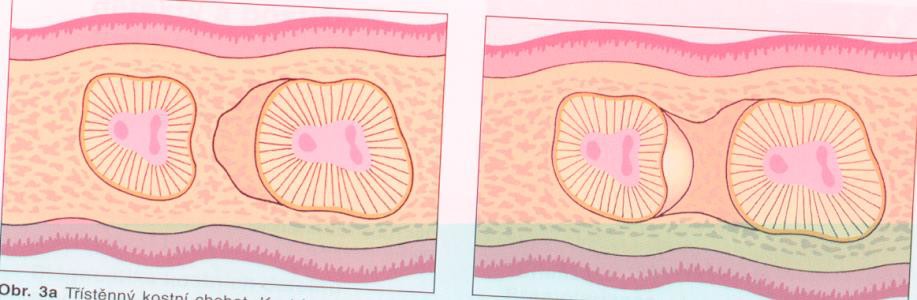 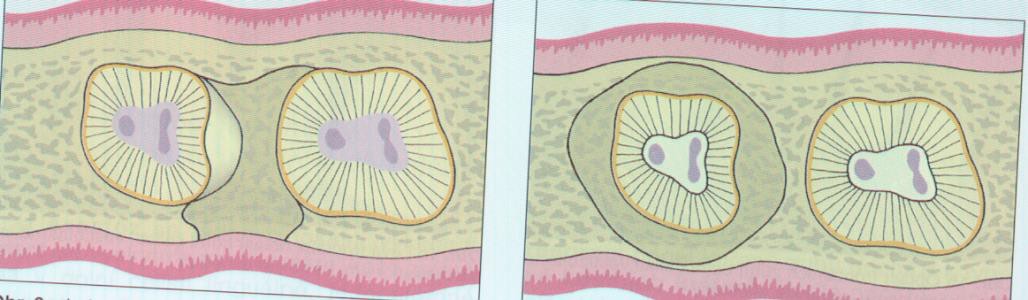 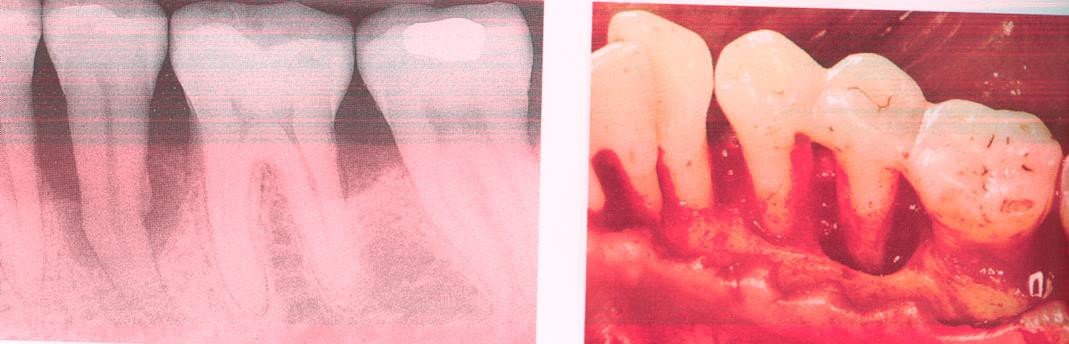 Frenulectomy
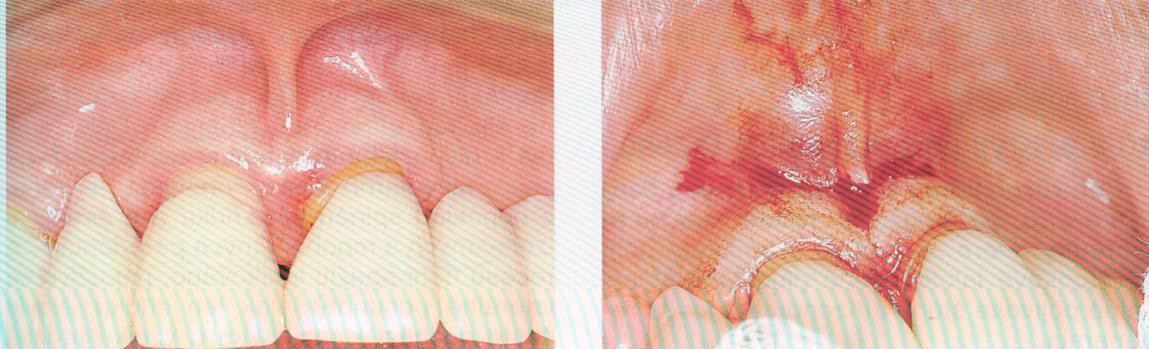 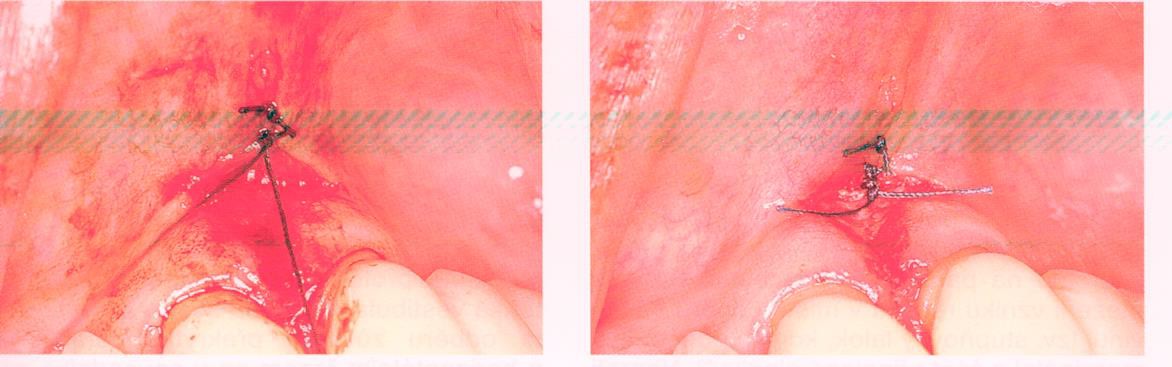 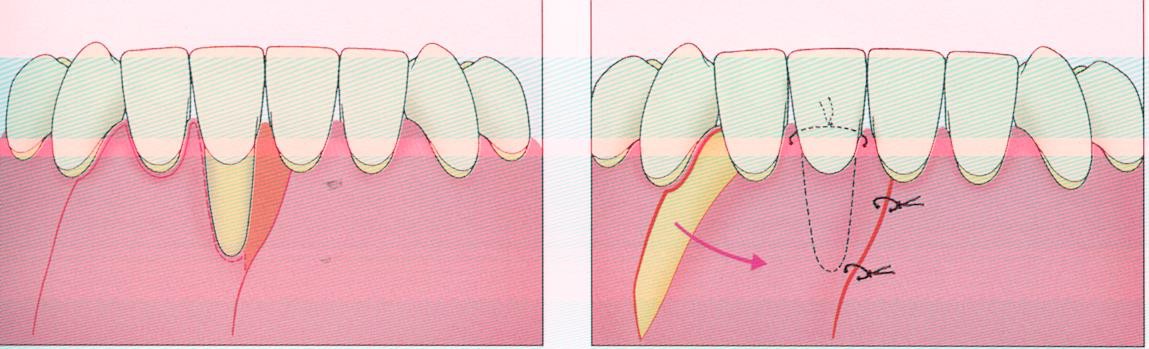 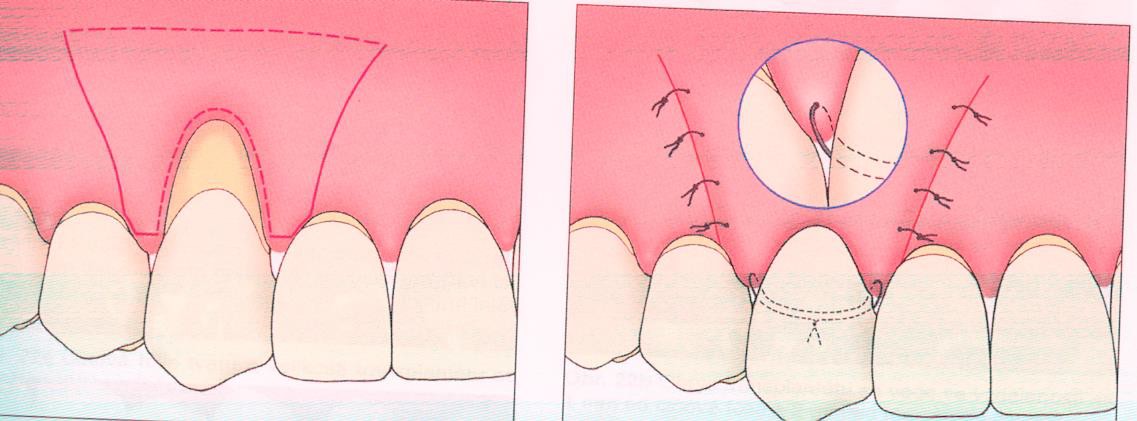 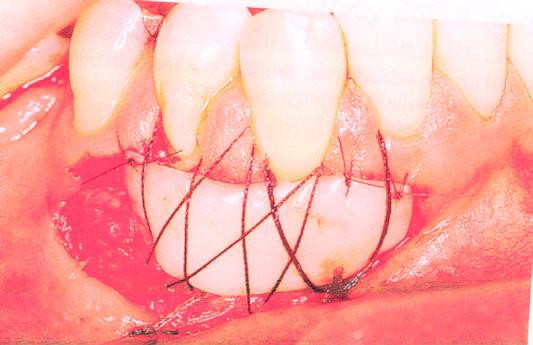 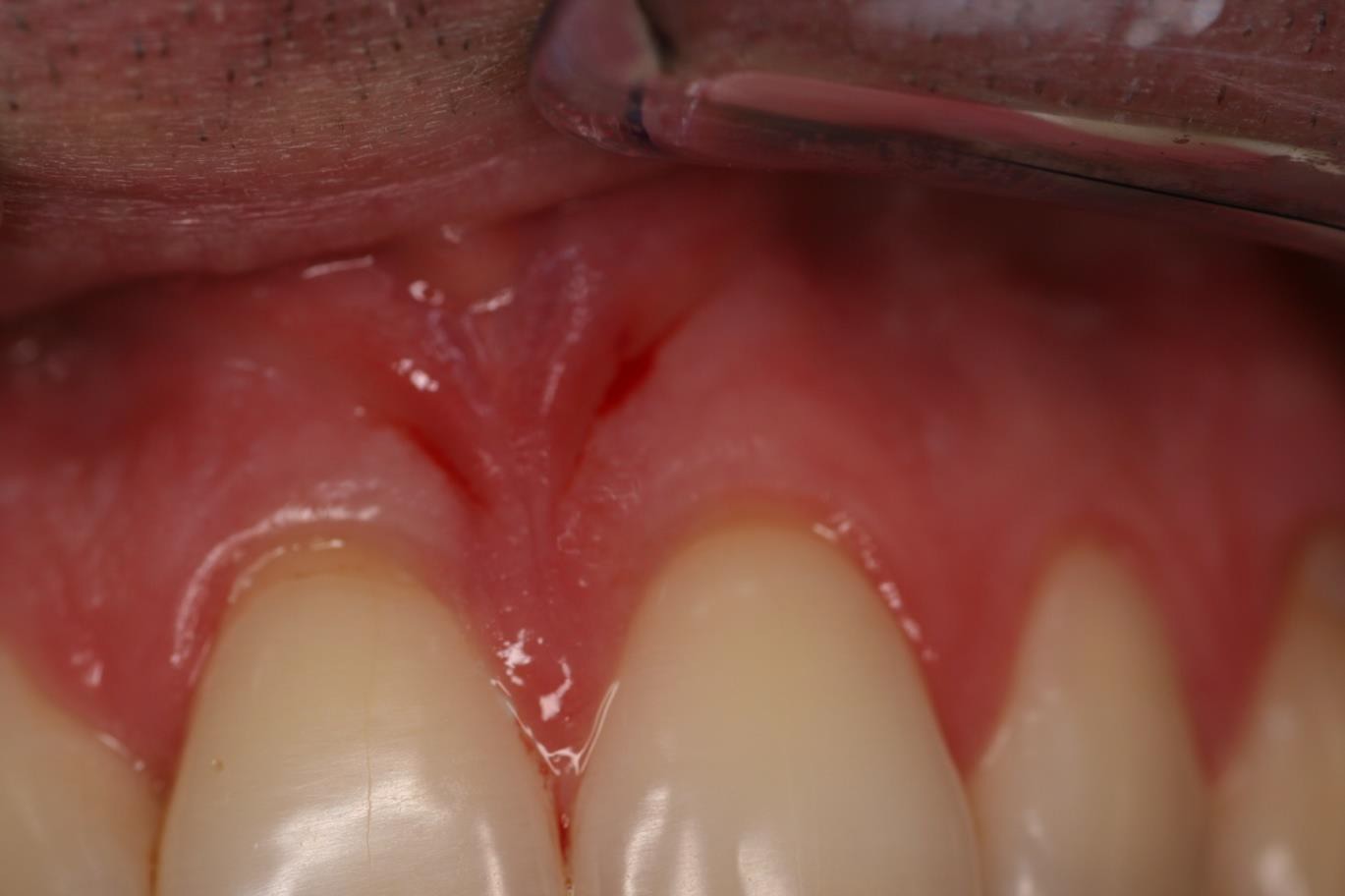 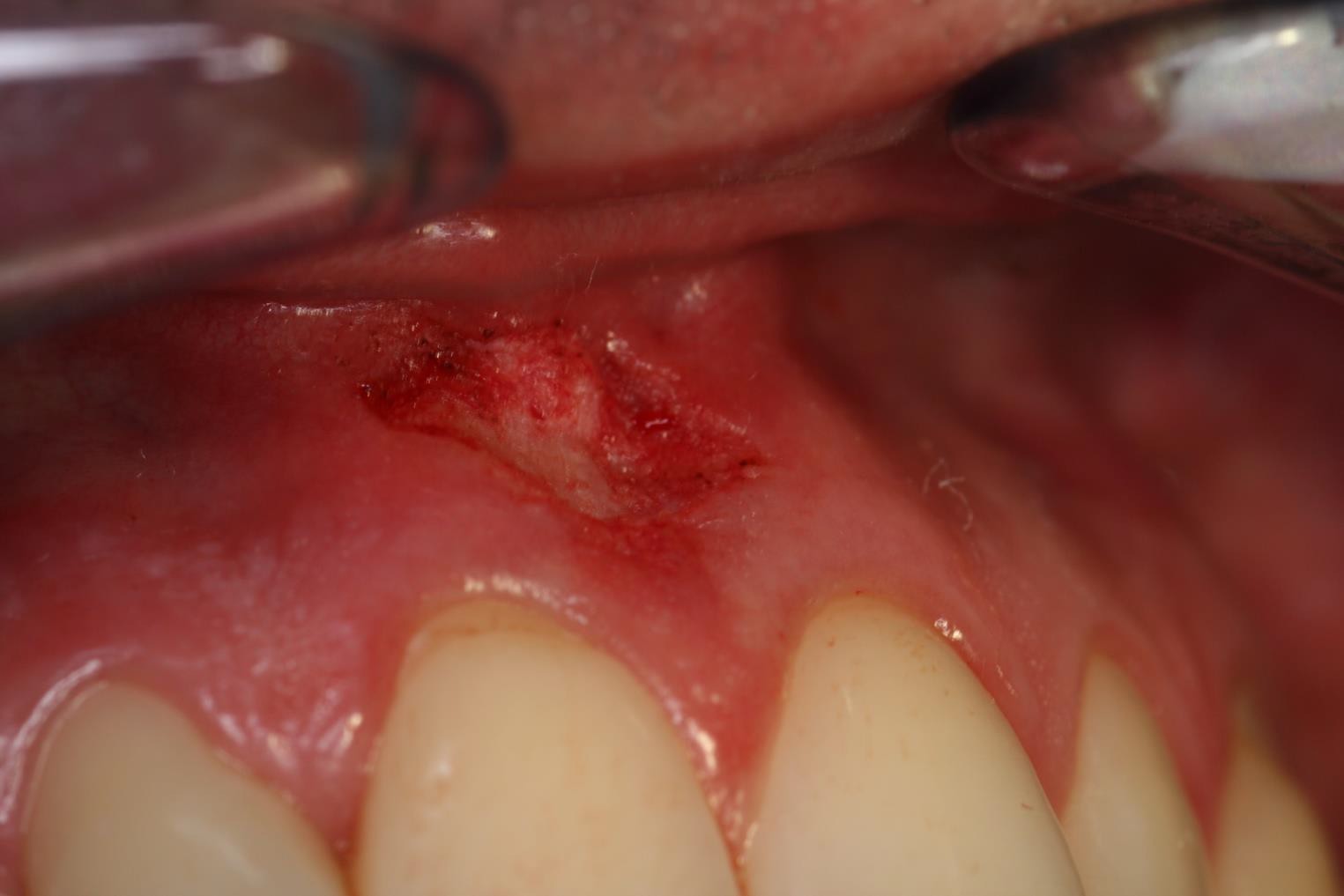 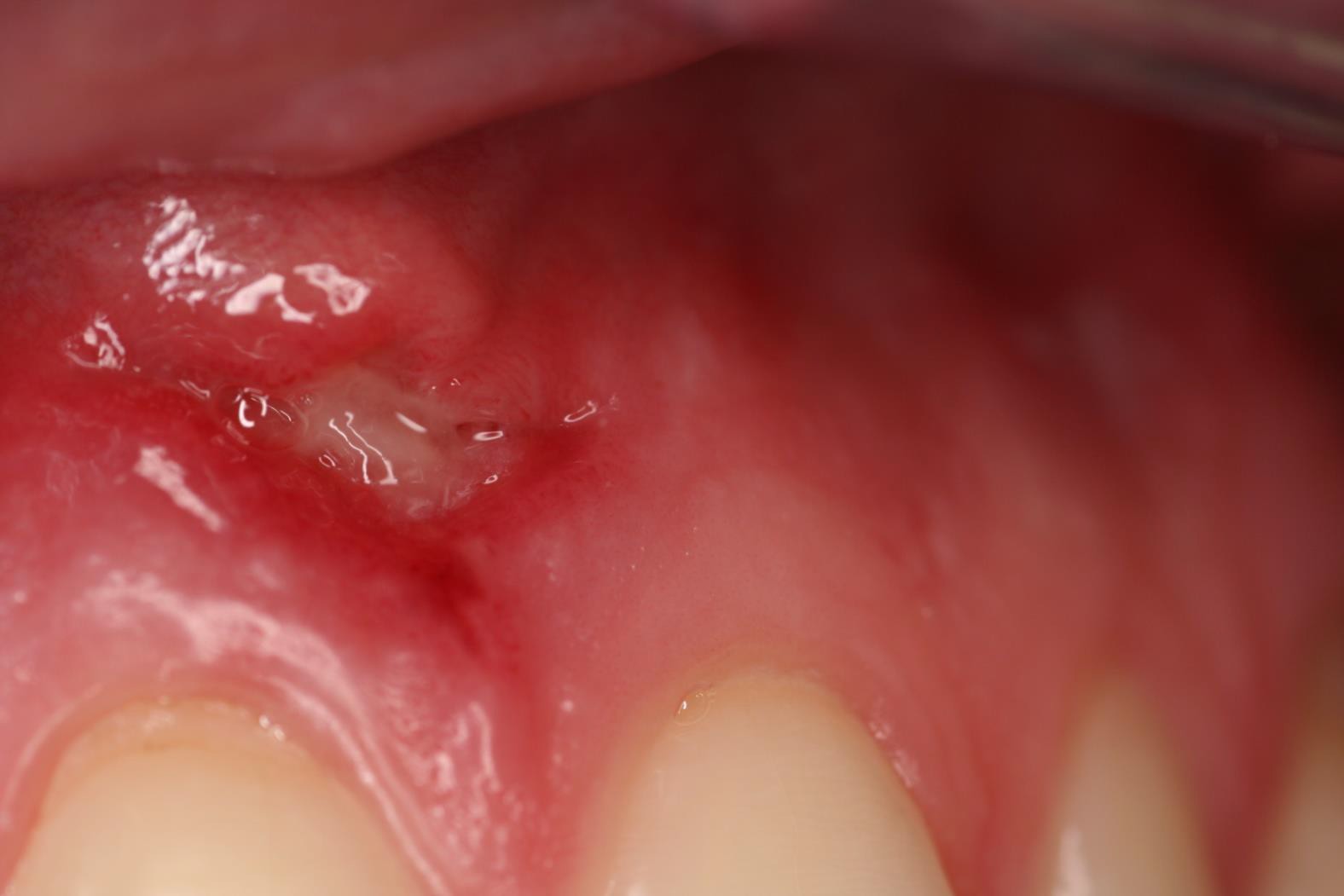 lroubalikova@gmail.com
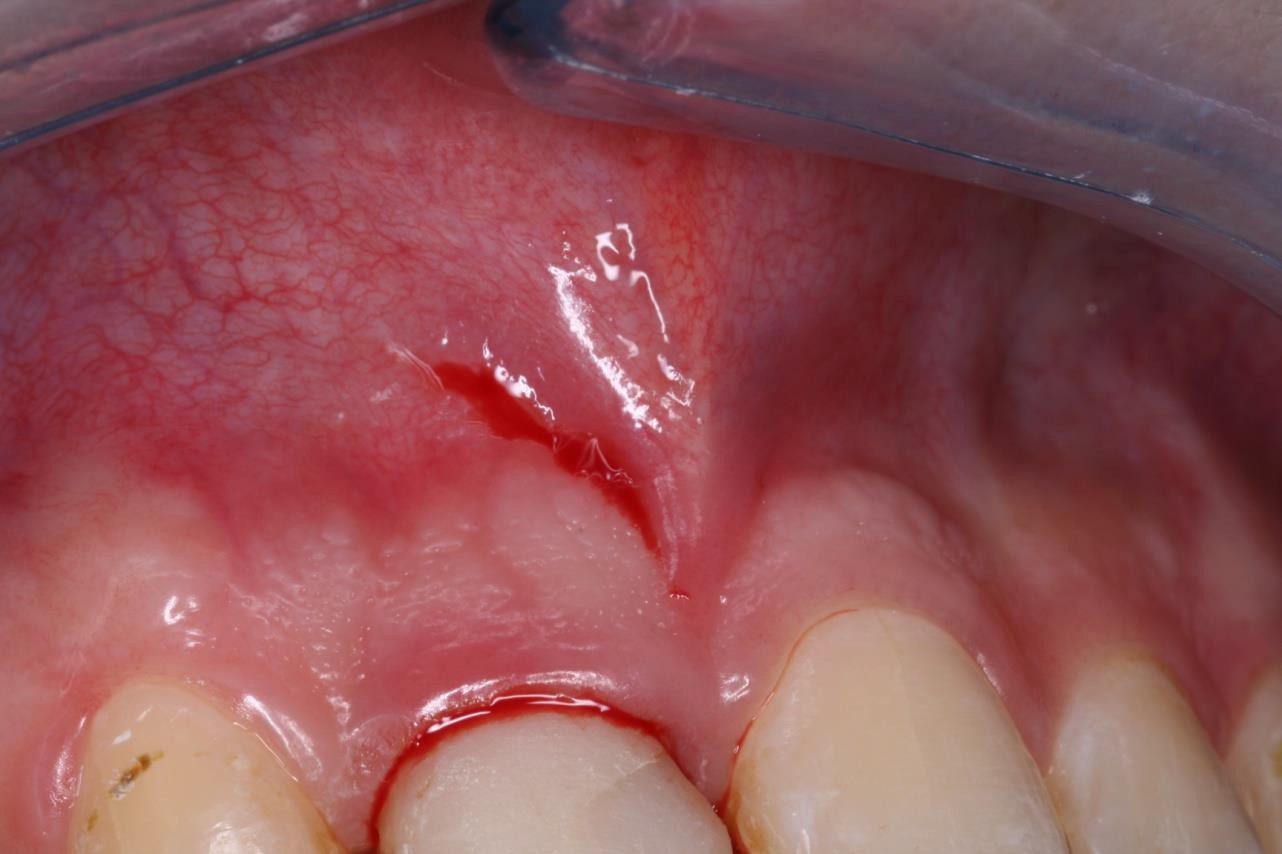 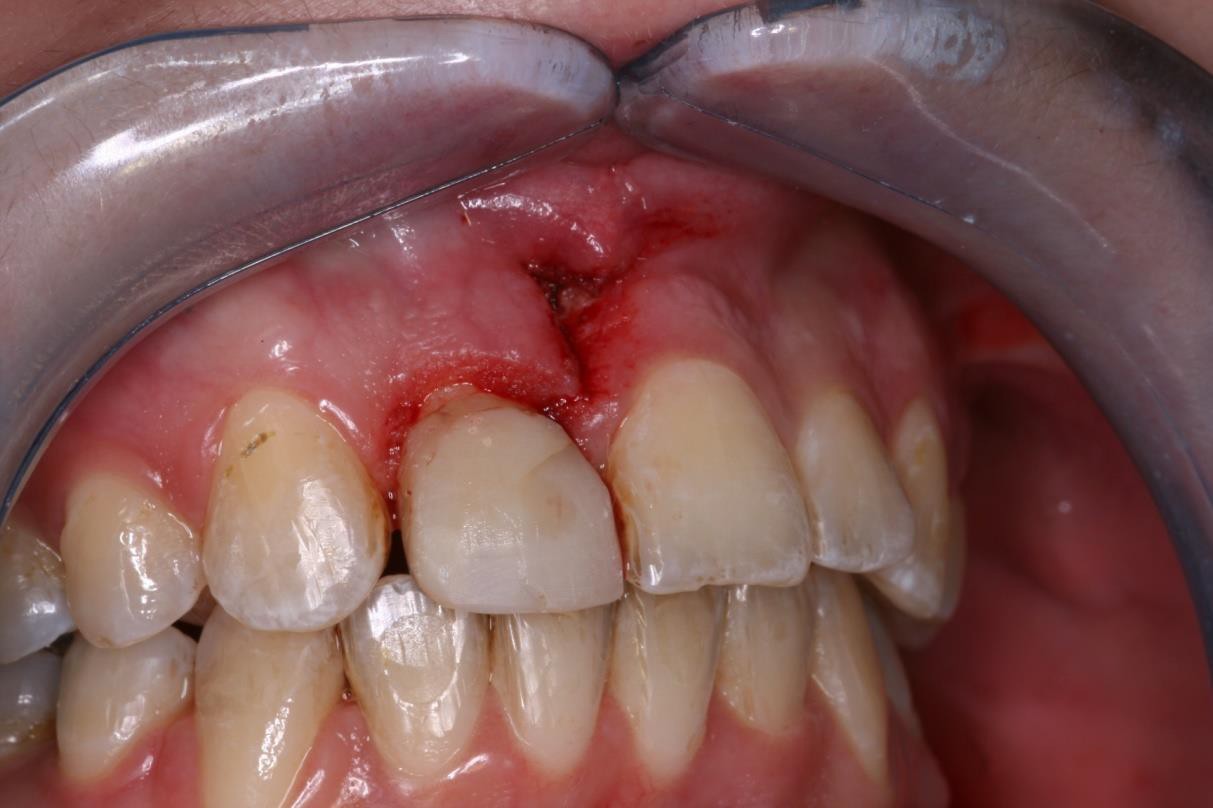 lroubalikova@gmail.com
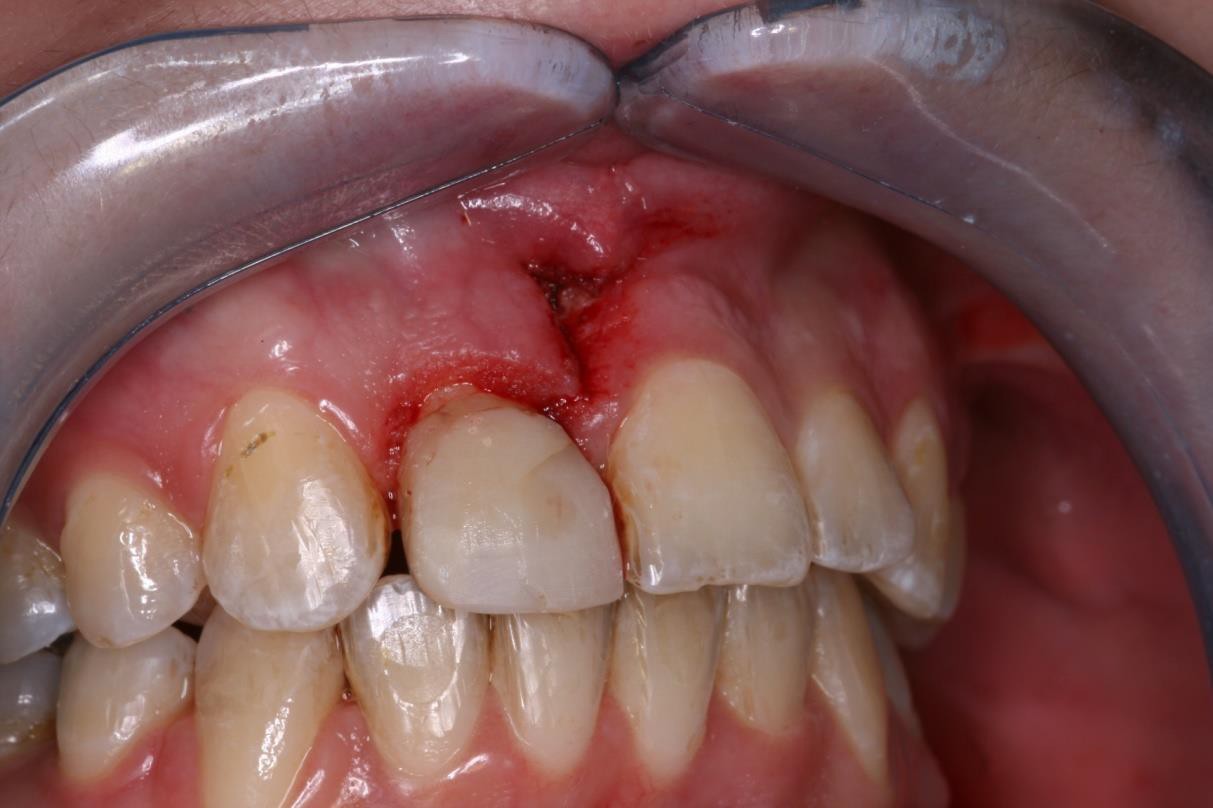 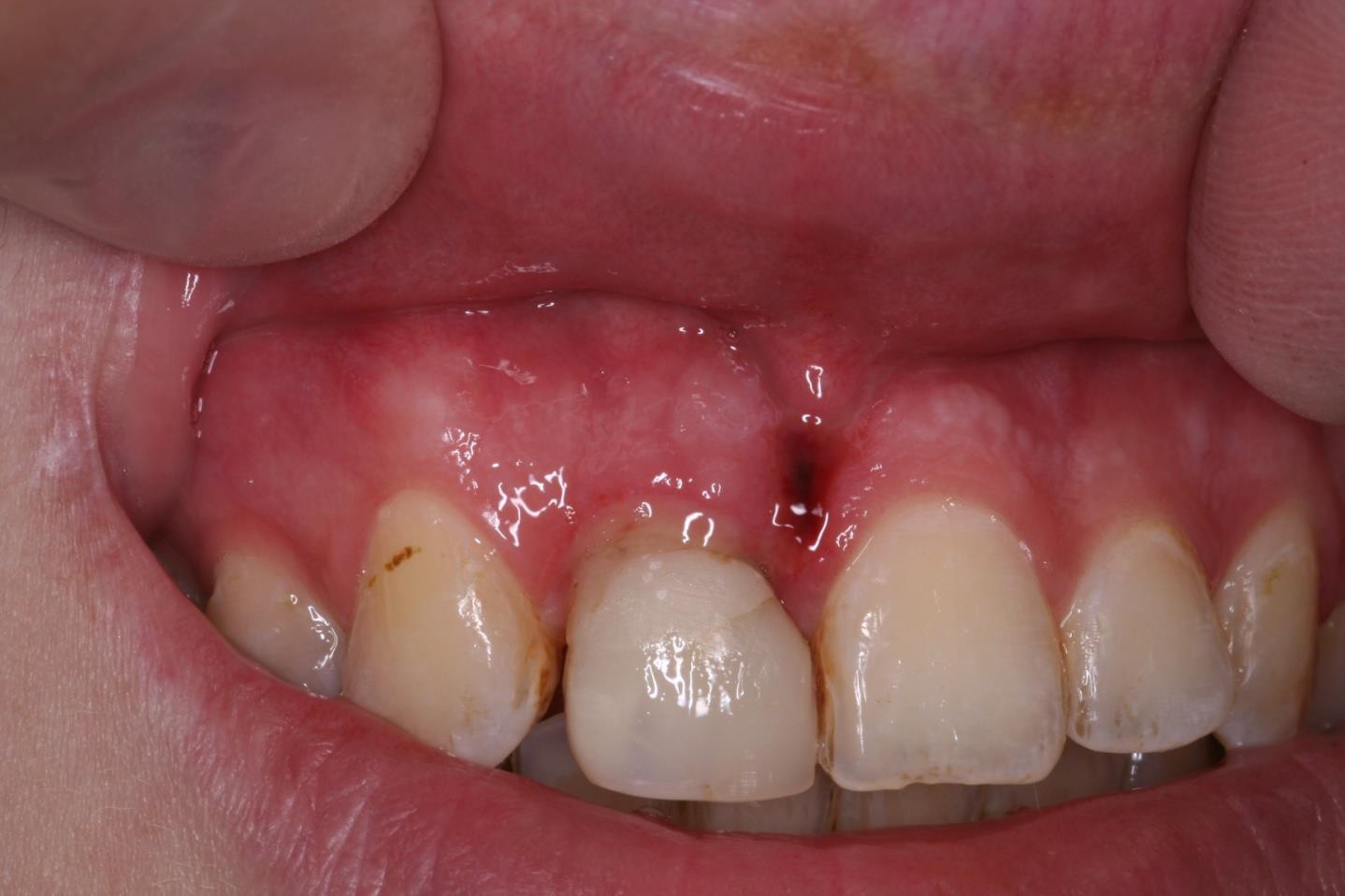 lroubalikova@gmail.com
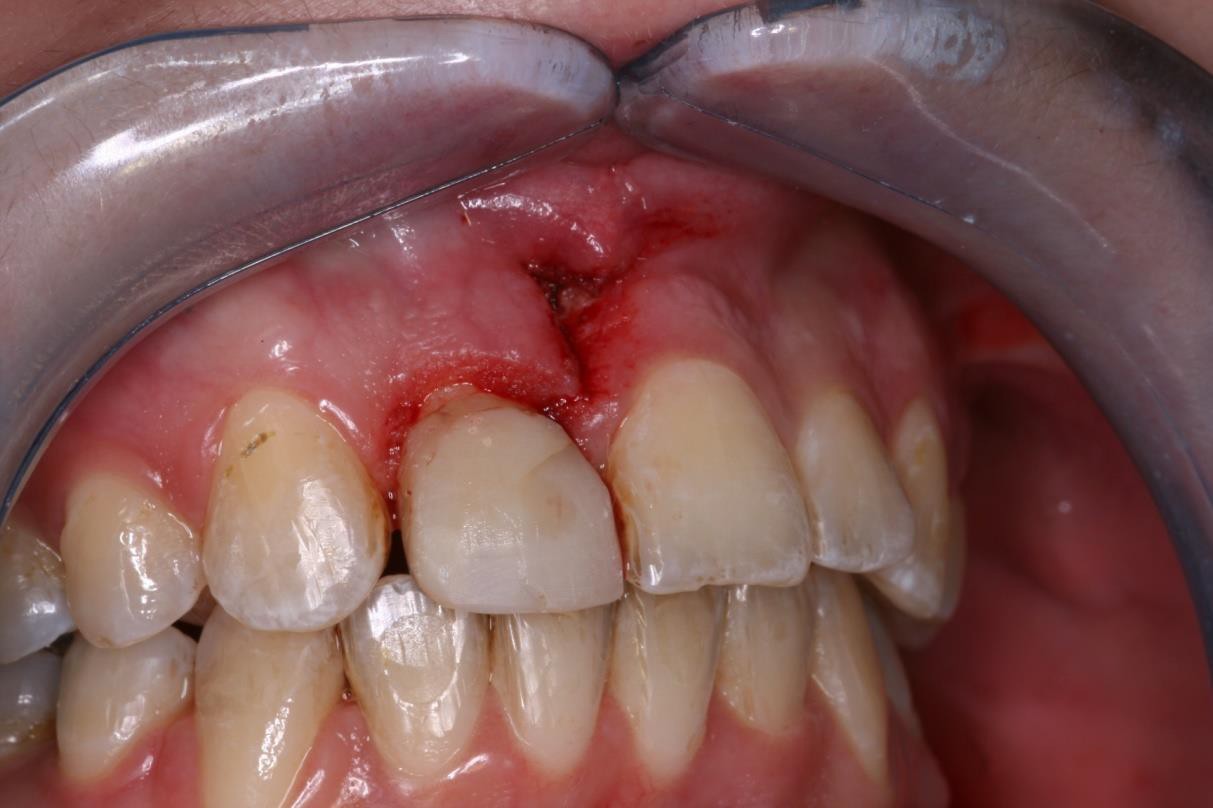 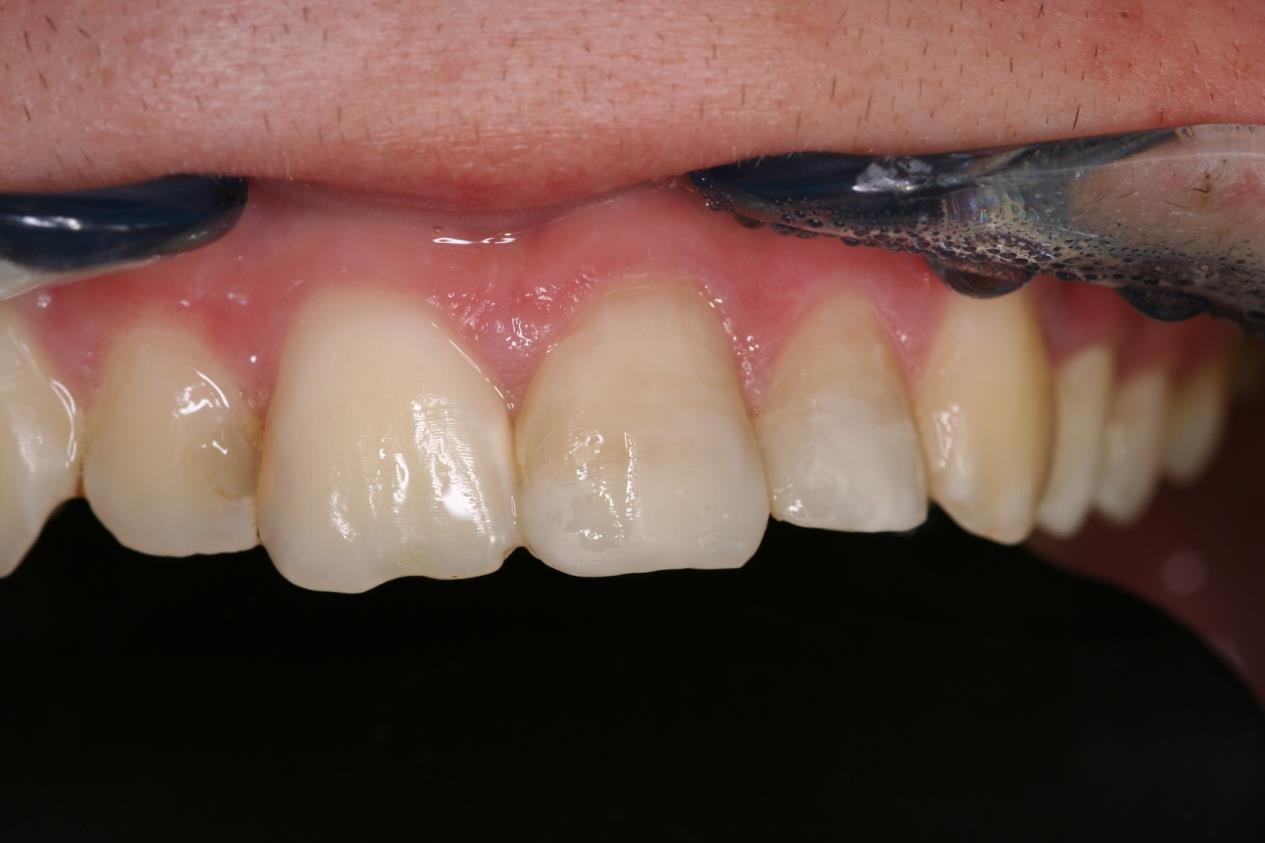 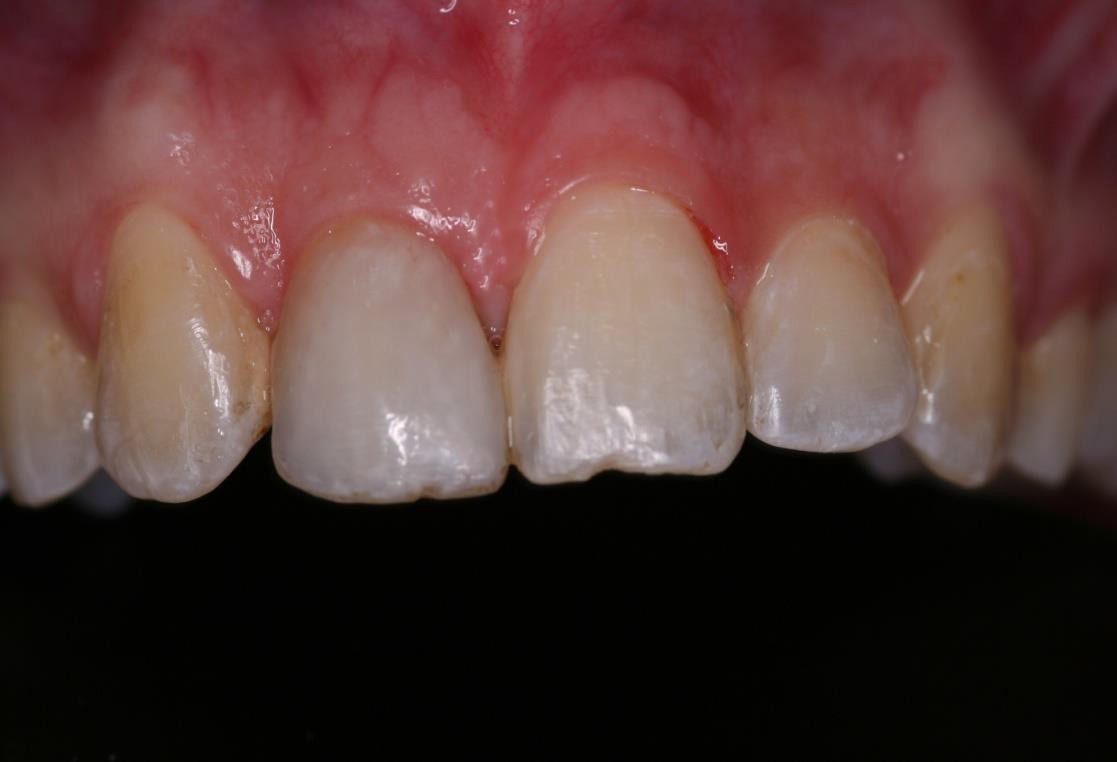 lroubalikova@gmail.com